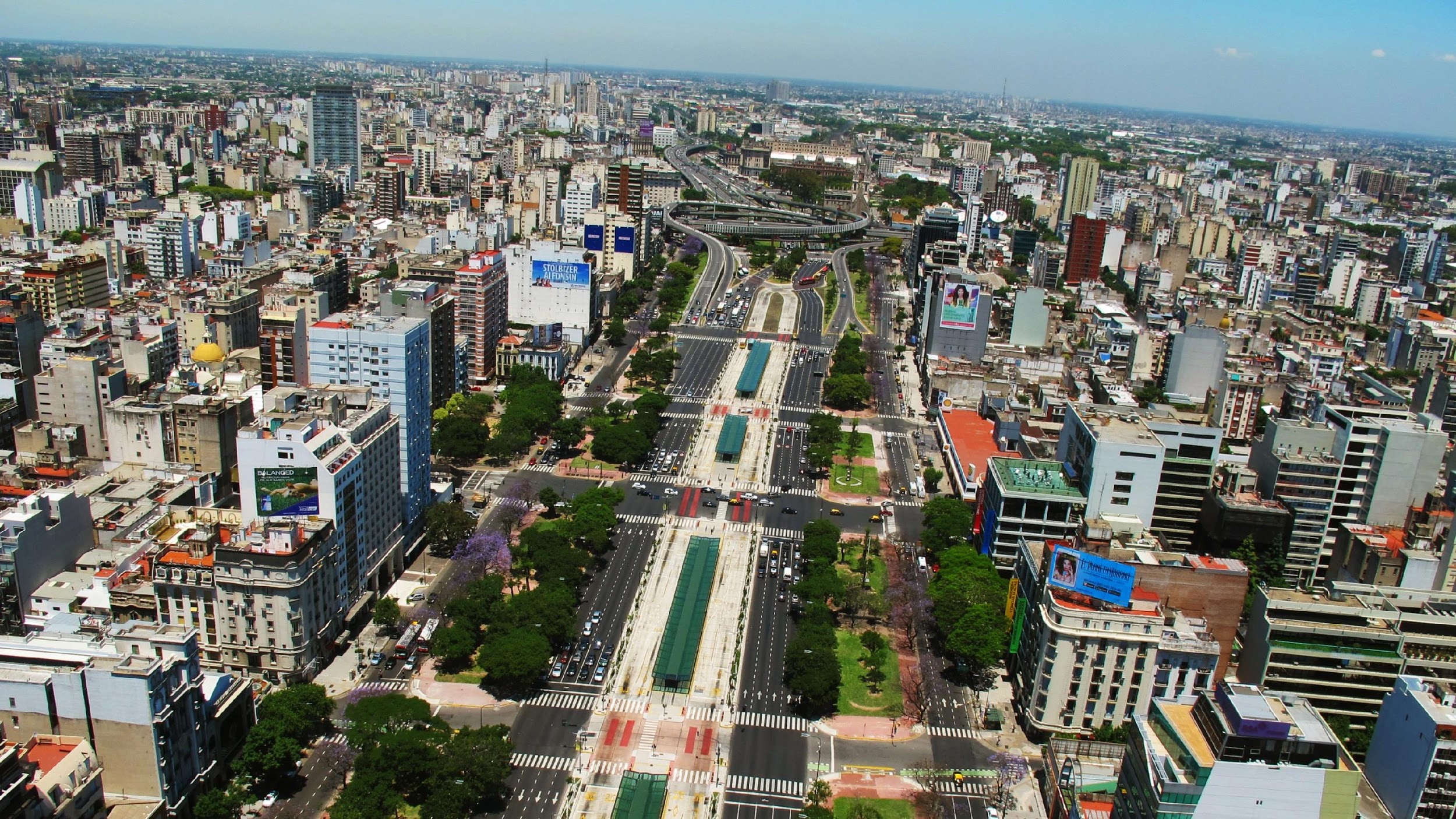 Secretaría de Transporte
Maas в Буэнос-Айрес
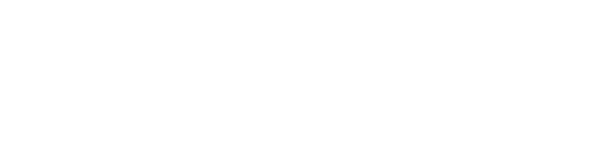 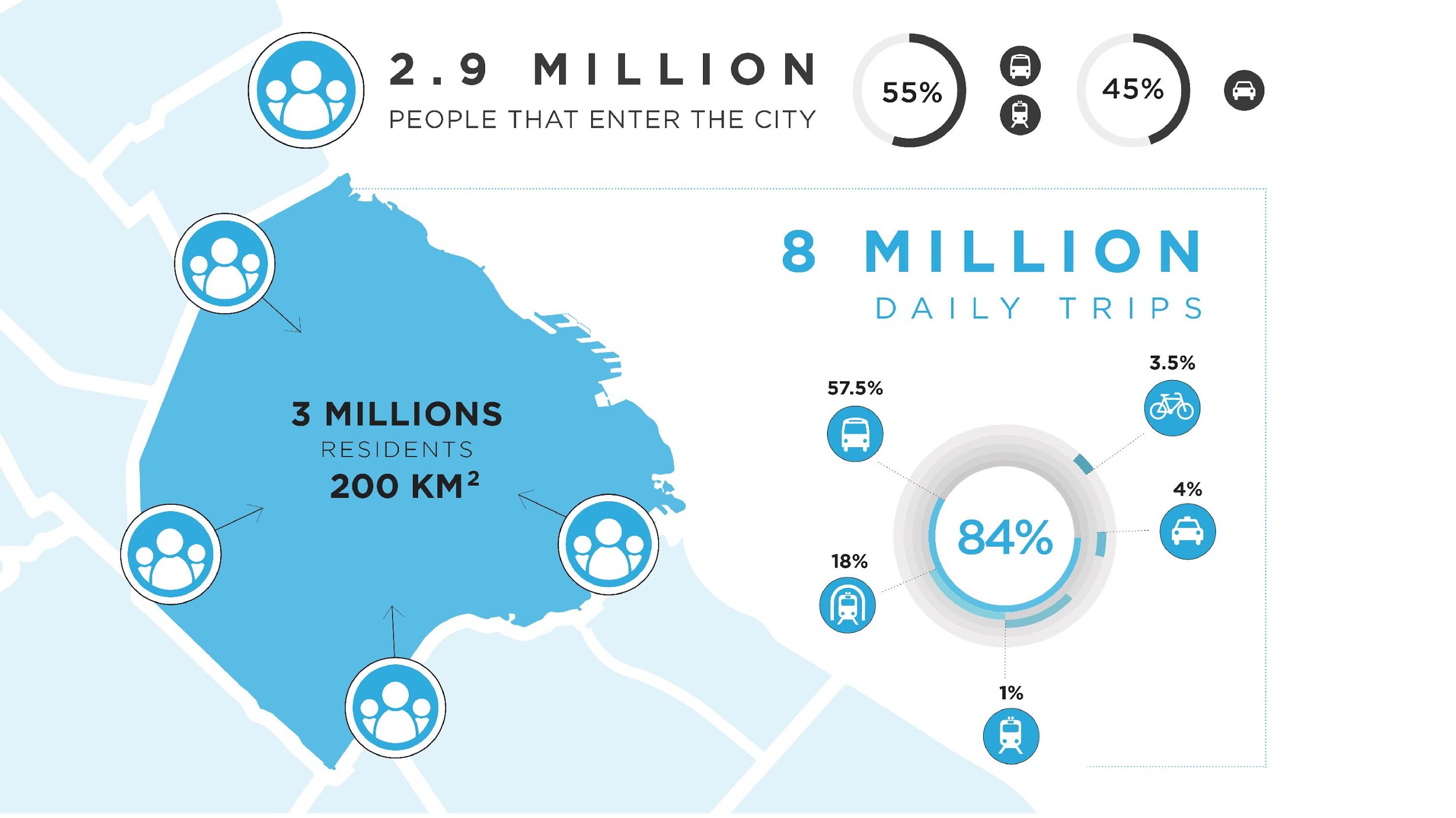 2.9 млн людей въезжают в город
13%
8 млн поездок ежедневно
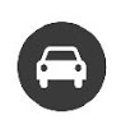 5%
59%
3 млн жителей
200 кв. км.
Непрерывное Совершенствование Транзитных Перевозок
Данные 
Умное управление
Бесконтактная оплата
Открытое сотрудничество
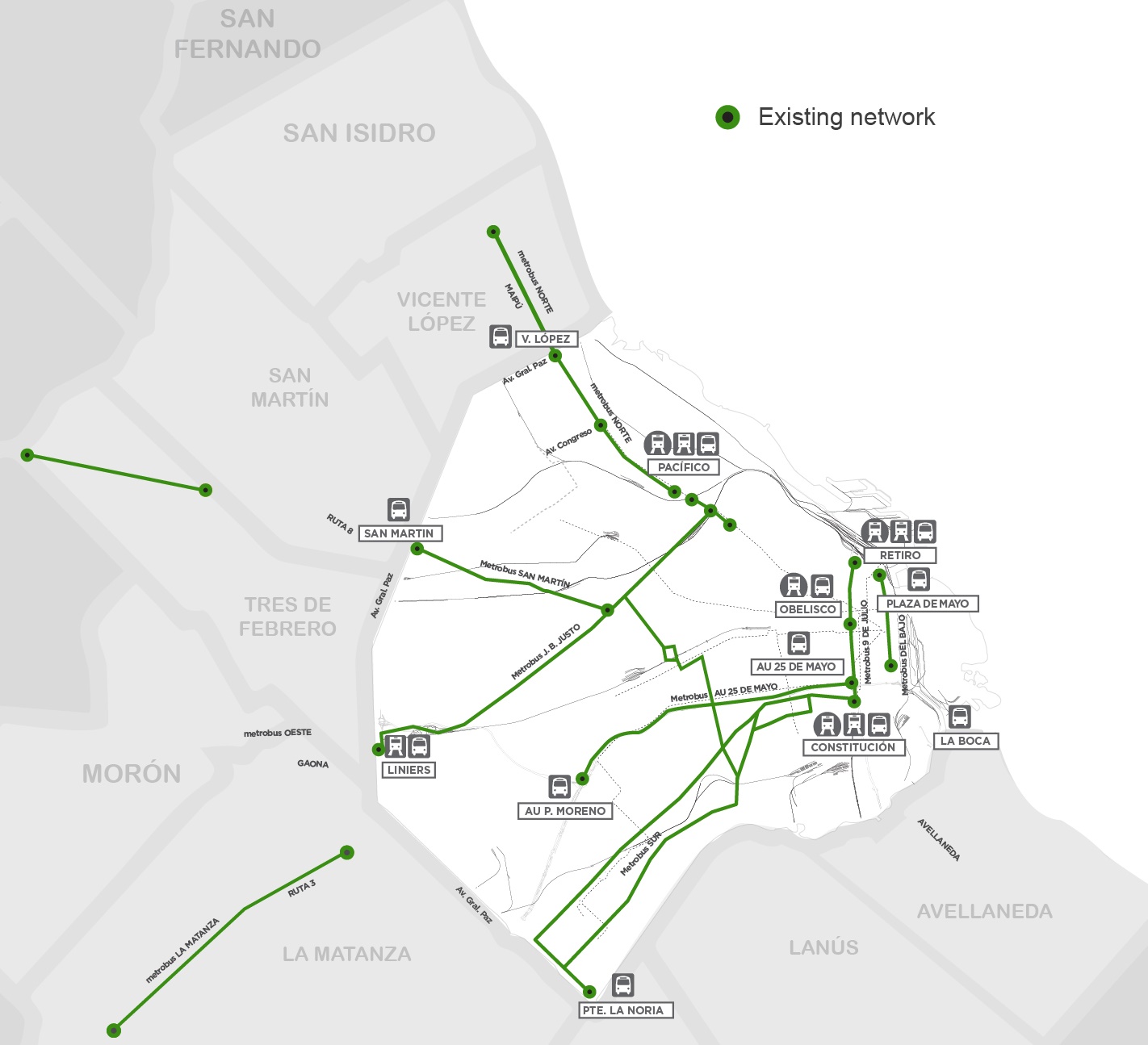 Встроенная сеть BRT (Bus Rapid Transit)
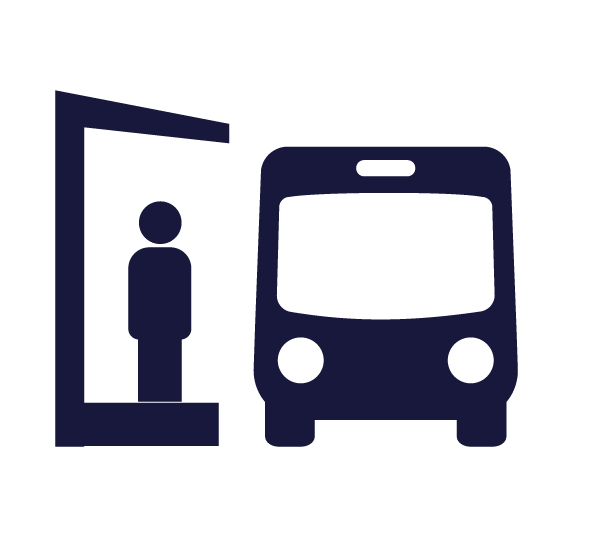 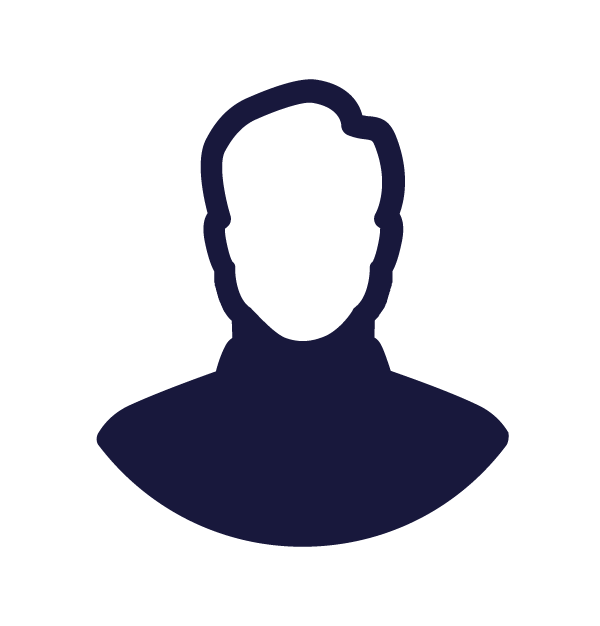 80 км
 9 маршрутов
1.5 млн
пассажиров
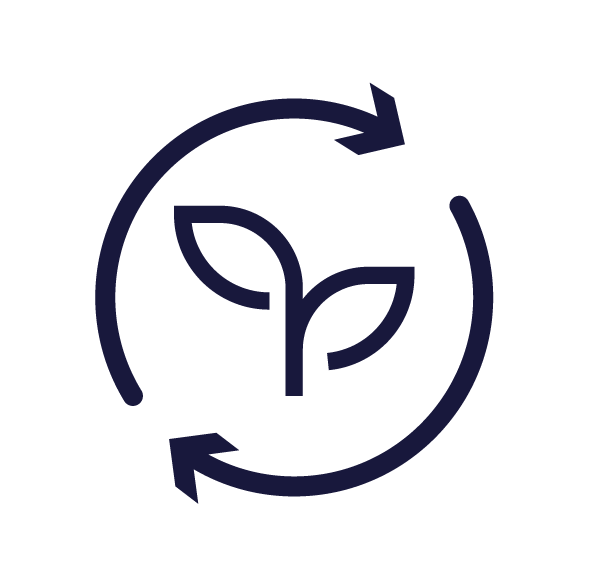 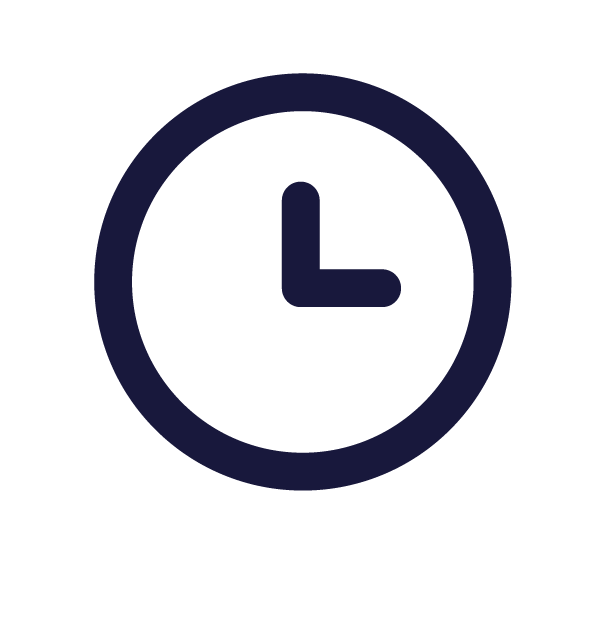 -50% времени в пути
-55 тыс. тонн CO2/год
[Speaker Notes: REFERENCIAS: “EXISTING NETWORK” “CORRIDOR UNDER CONSTRUCTION” “PLANNED CORRIDOR”]
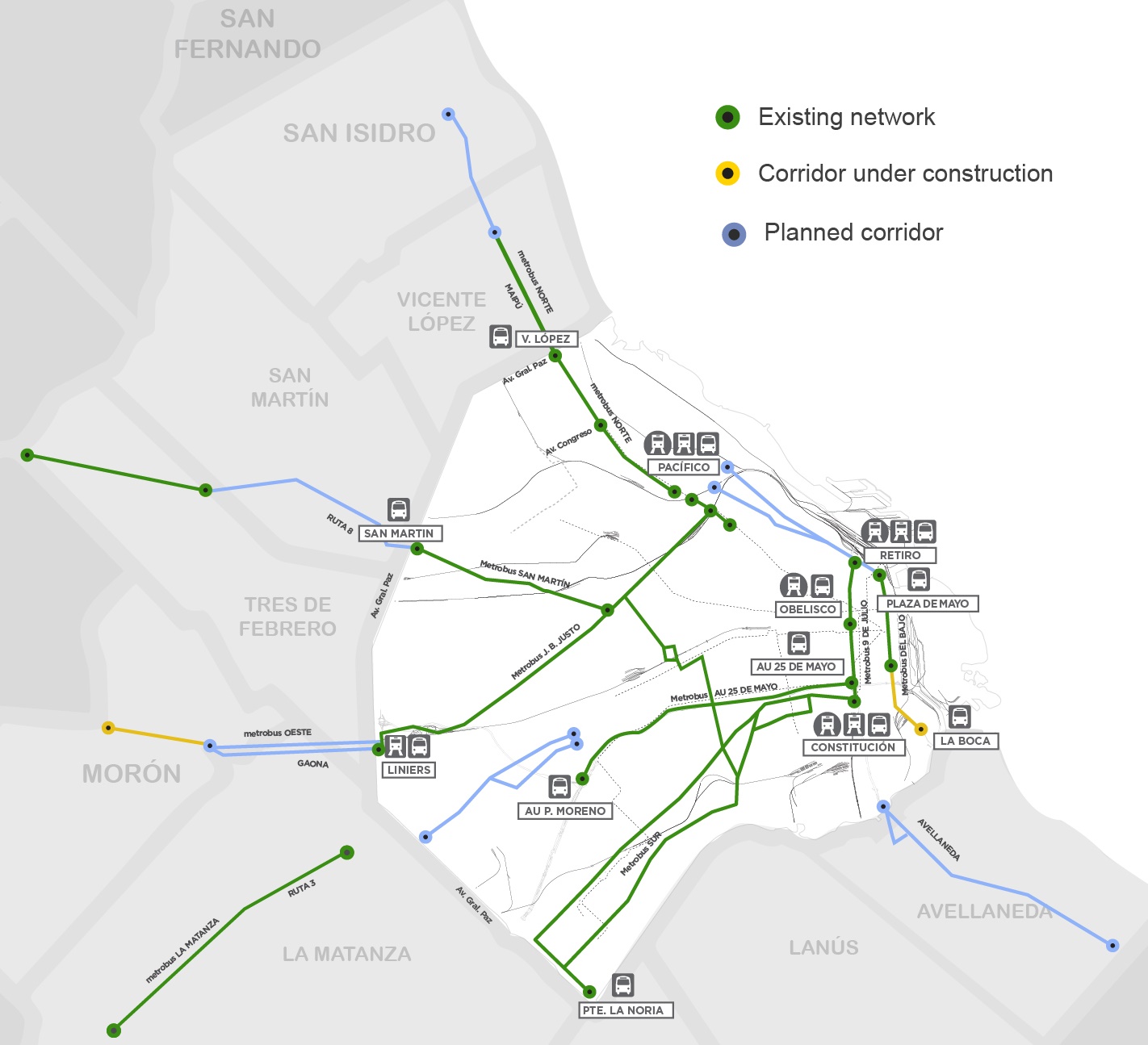 Встроенная сеть BRT (Bus Rapid Transit)
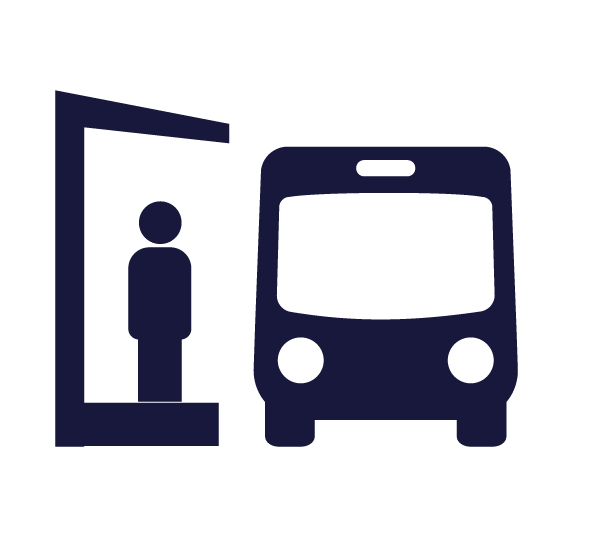 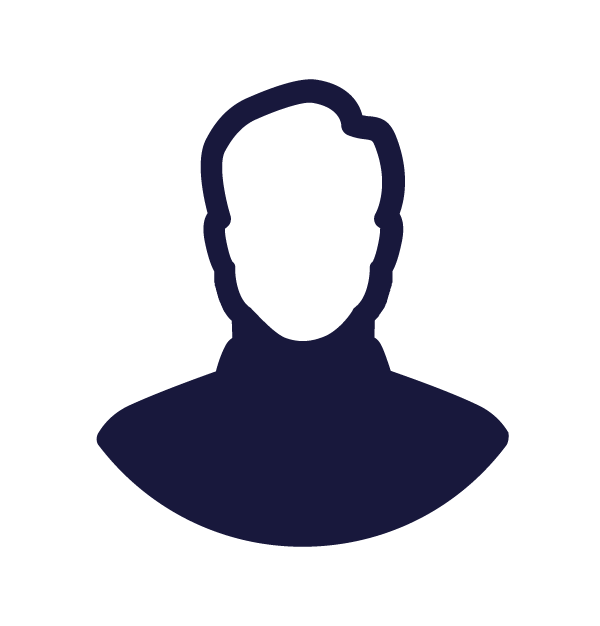 80 км
 9 маршуртов
1.5 млн пассажиров
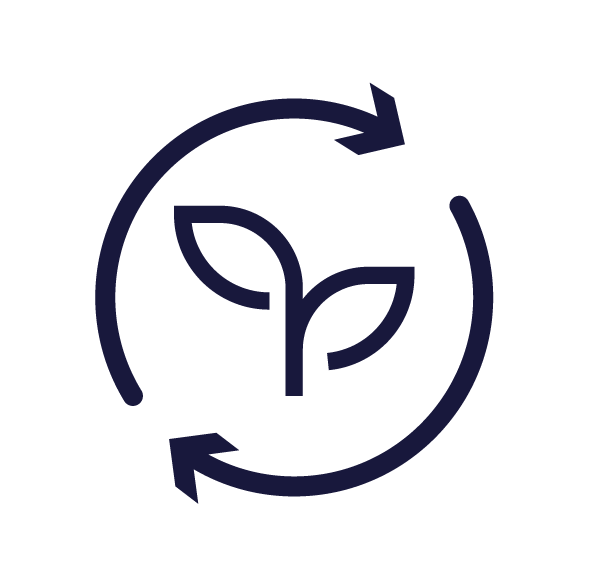 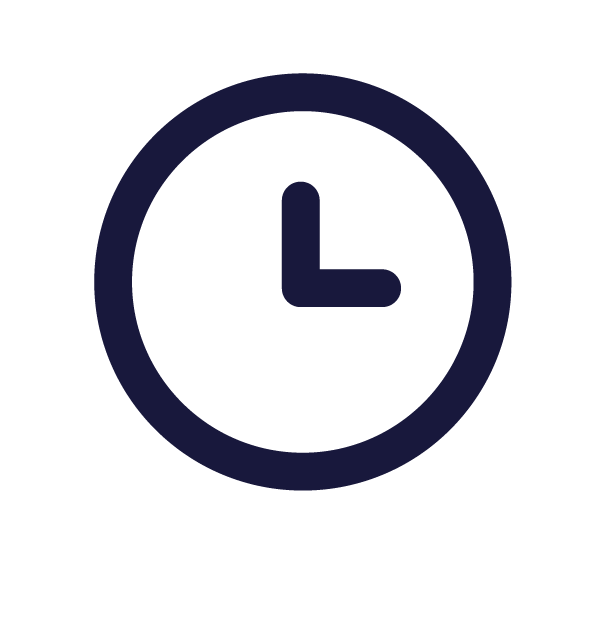 -50% времени в пути
-55 тыс. тонн CO2/год
[Speaker Notes: REFERENCIAS: “EXISTING NETWORK” “CORRIDOR UNDER CONSTRUCTION” “PLANNED CORRIDOR”]
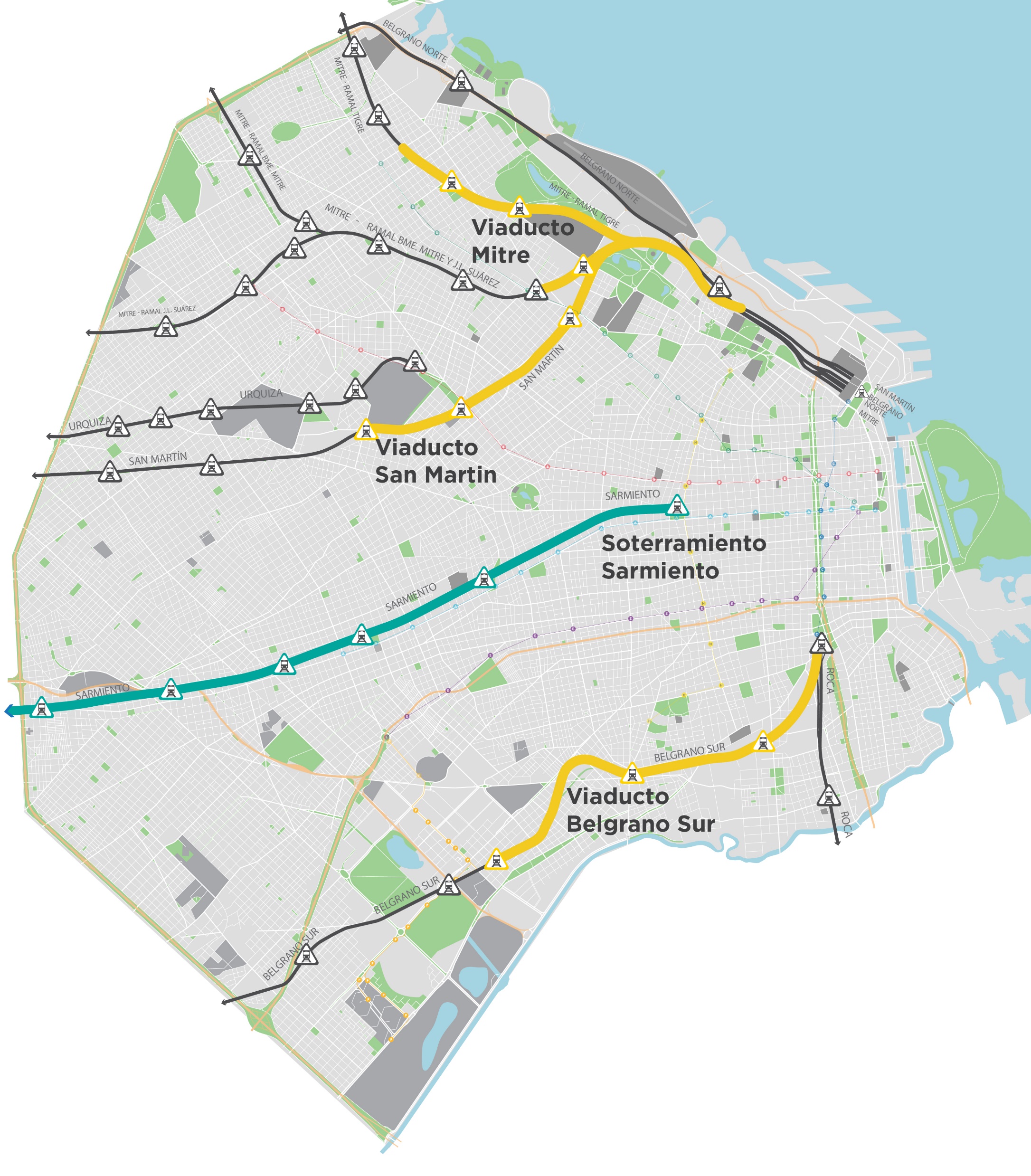 Развитие пригородных поездов
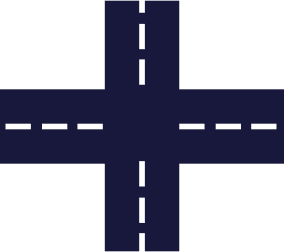 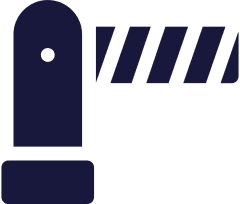 +23пересечения
+23 ж/д переезда
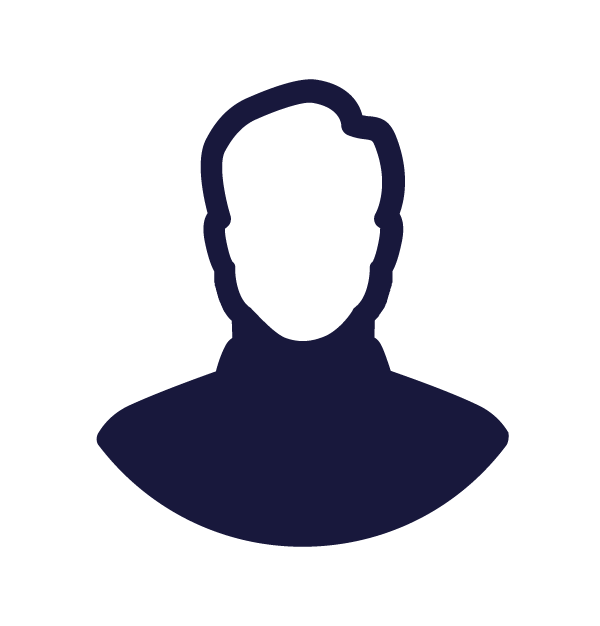 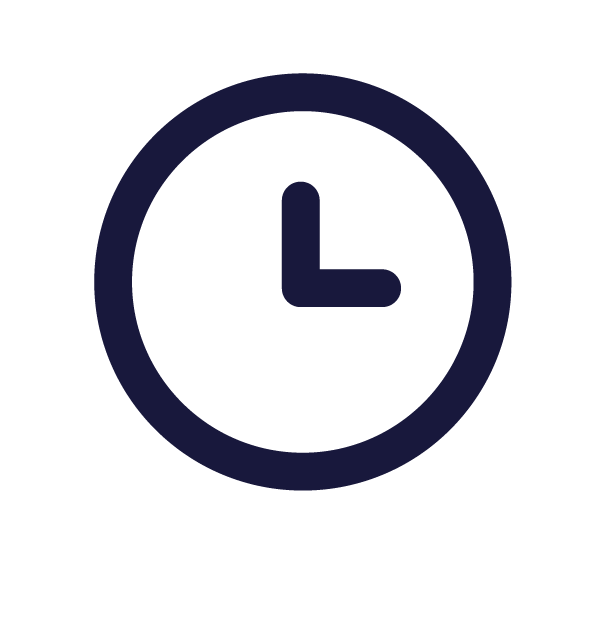 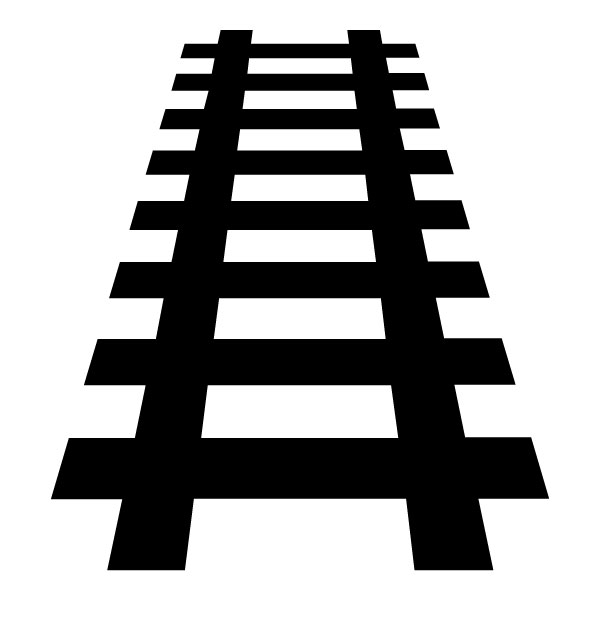 3 минуты интервал
1,3 млн пассажиров
9 км путей
[Speaker Notes: Slide alternativo (este slide lo usamos para algunas PPT´s no para todas)]
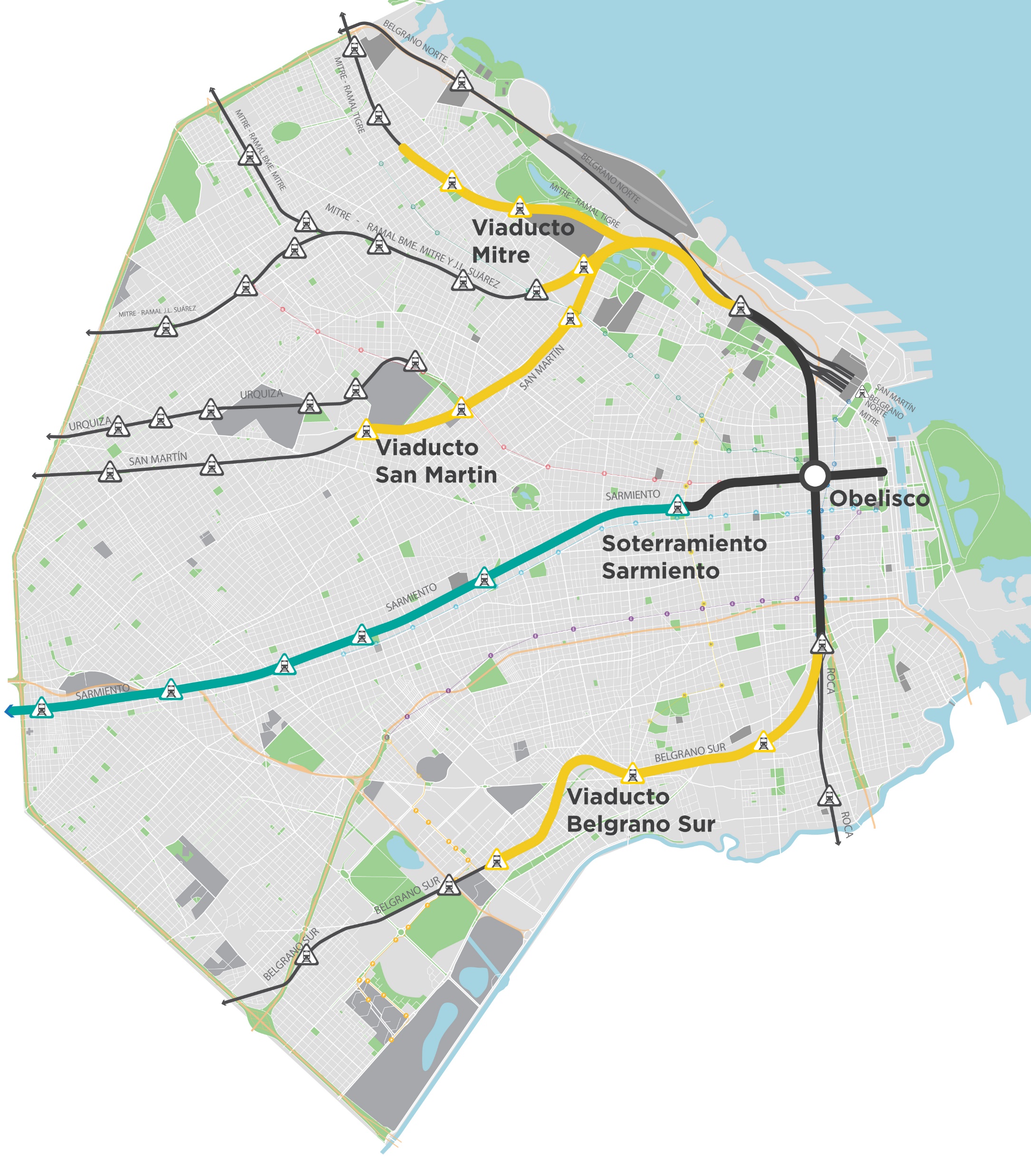 Развитие пригородных поездов
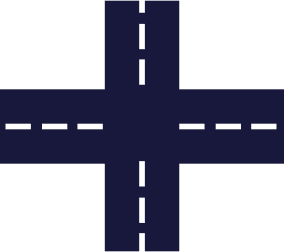 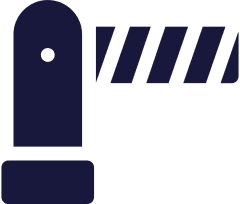 +23пересечения
+23 ж/д переезда
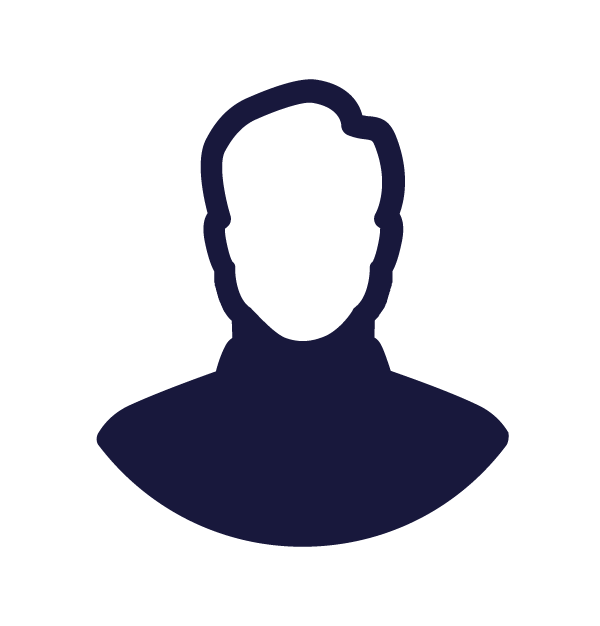 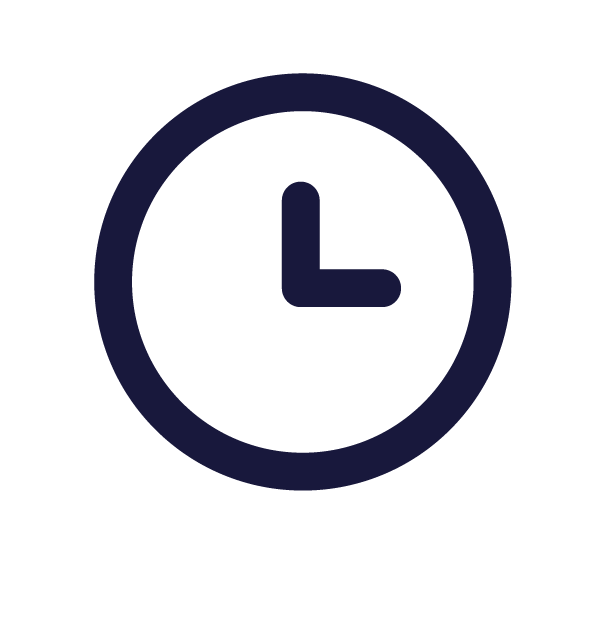 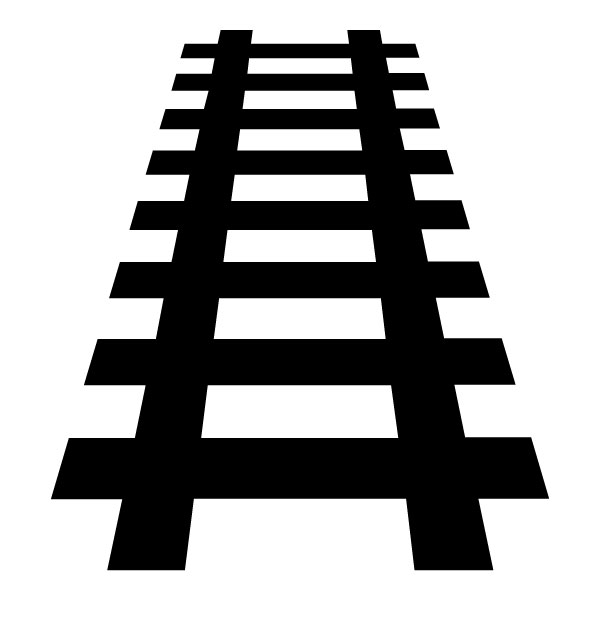 3 минуты интервал
1,3 млн пассажиров
9 км путей
[Speaker Notes: Slide alternativo (este slide lo usamos para algunas PPT´s no para todas)]
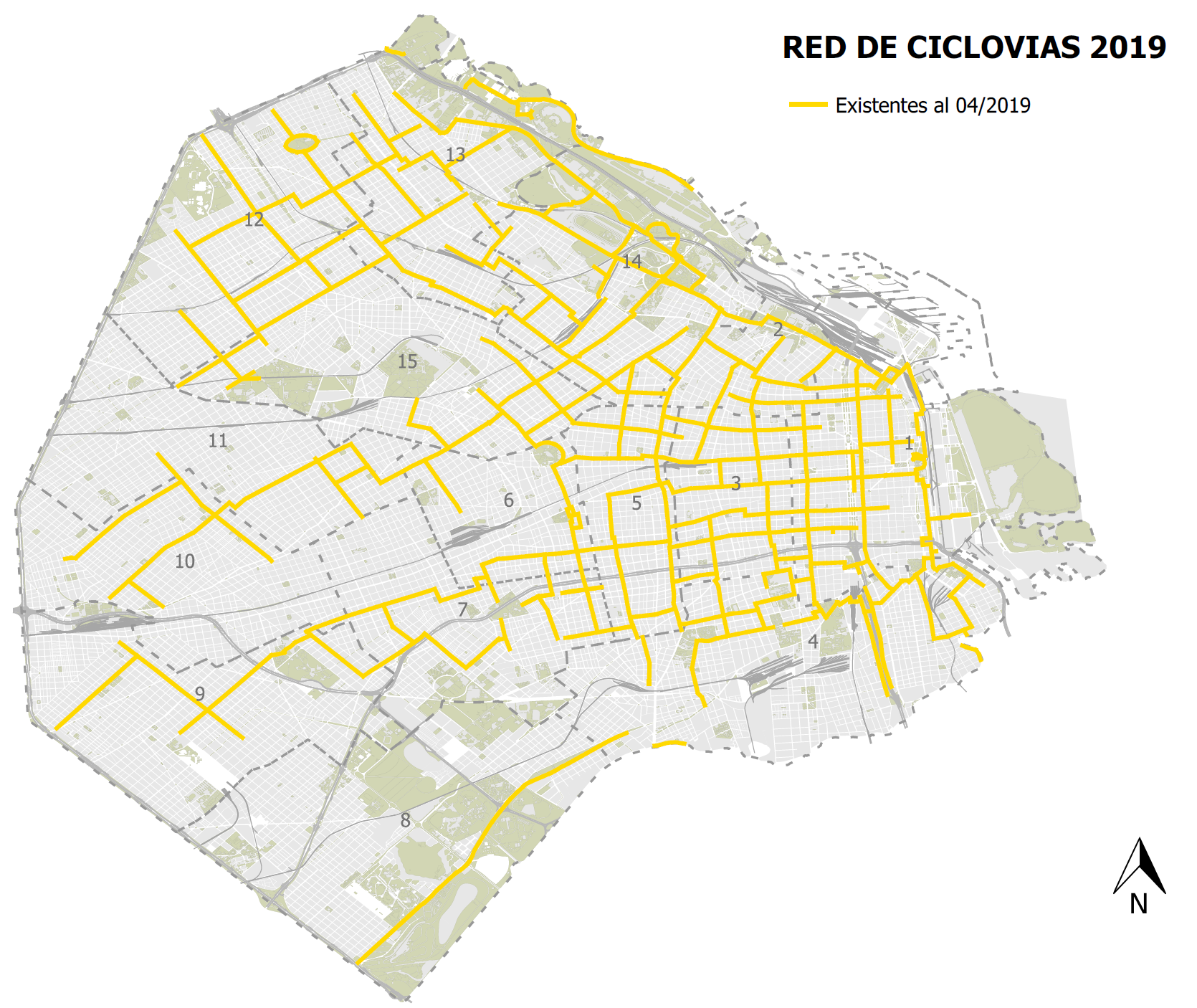 Усиленная Велосипедная Инфраструктура
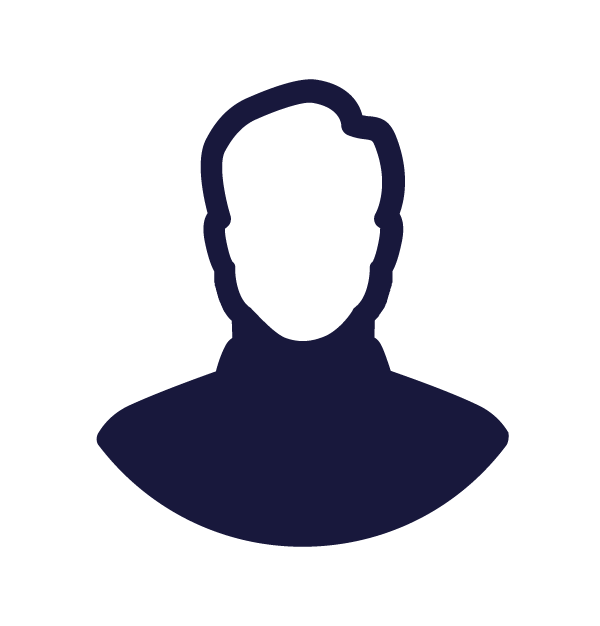 5%
Доля в модальном распределении
450 тыс. пользователей
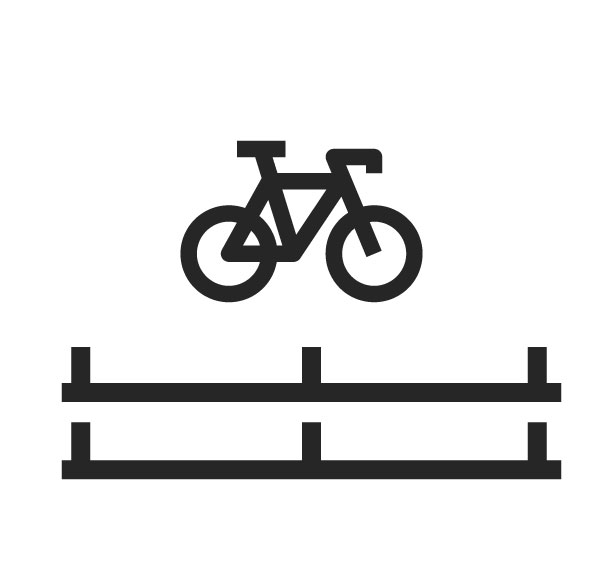 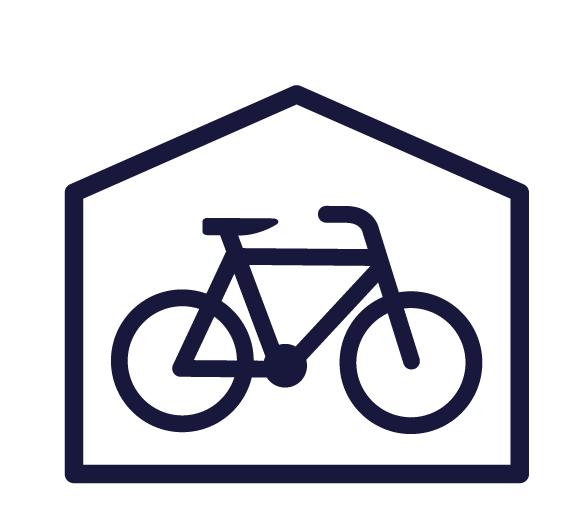 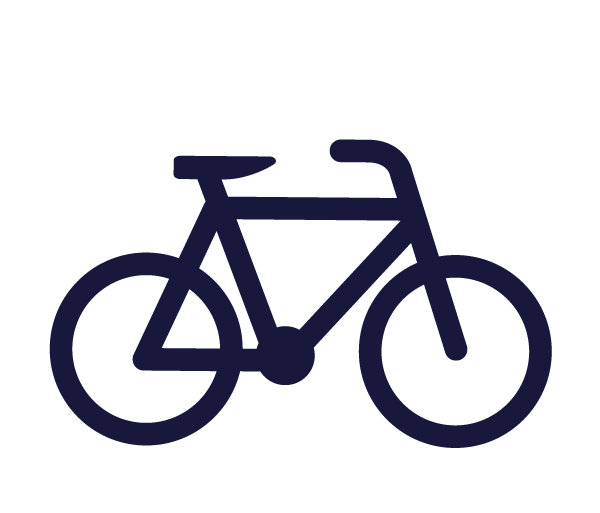 250 км вело
дорожек
400
станций
5 тыс велосипедов
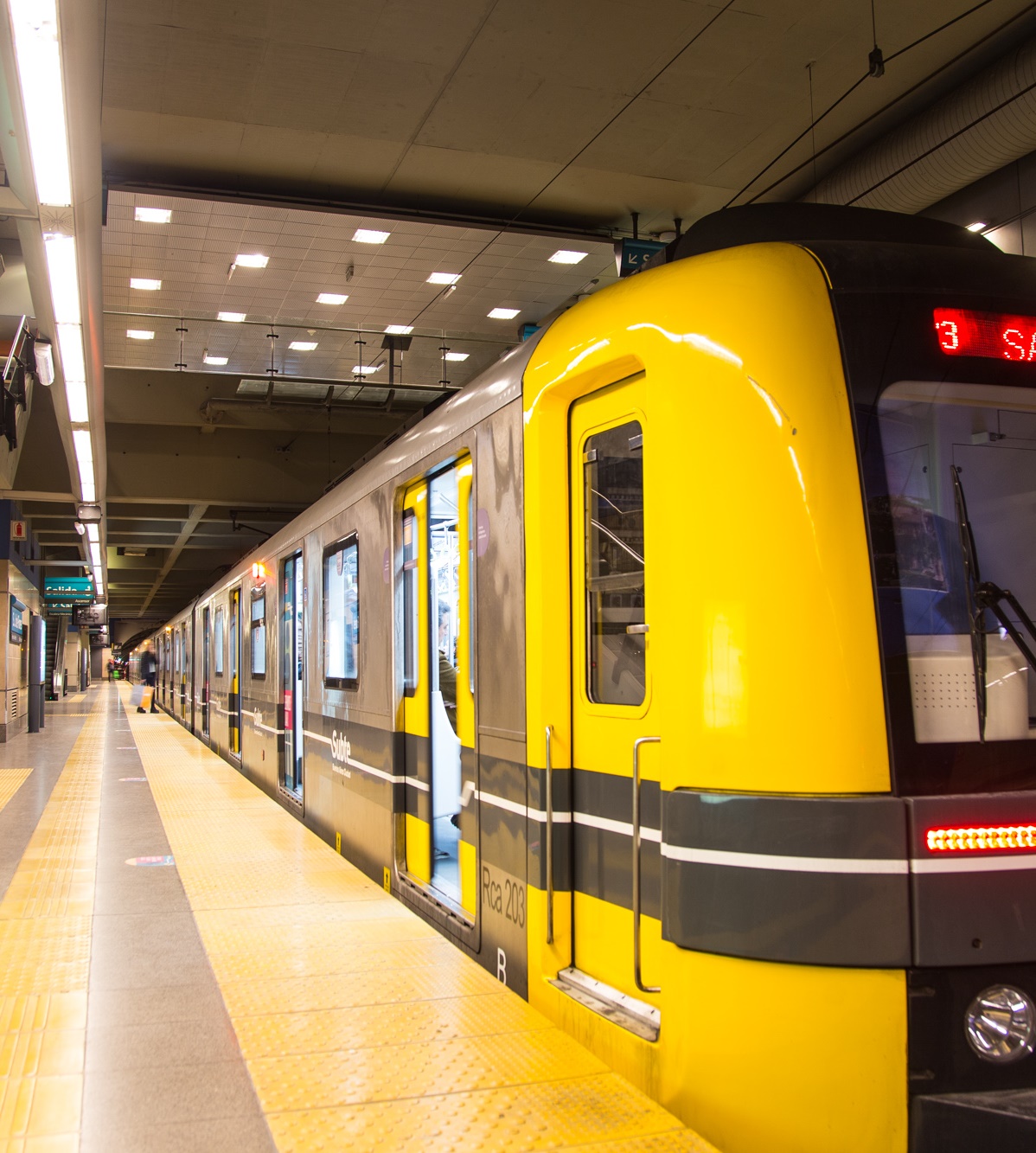 Улучшенная система метро
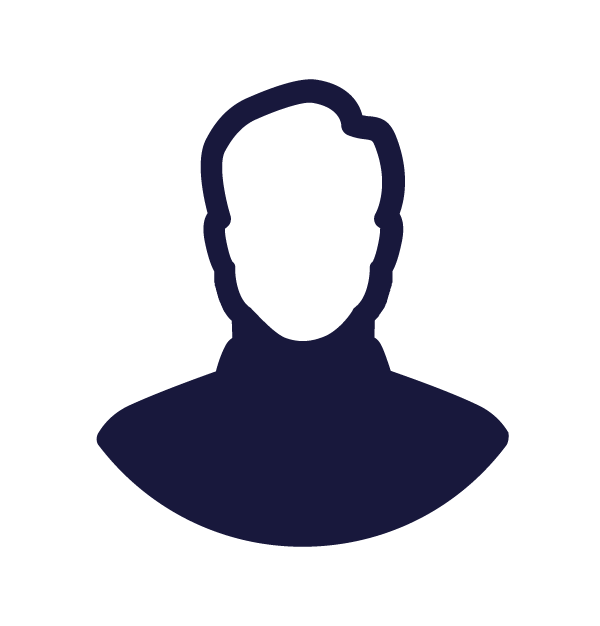 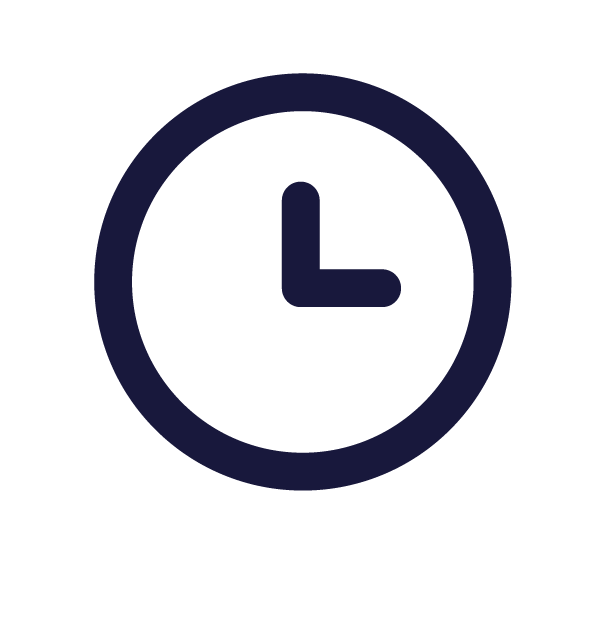 +450 тыс.пассажиров ежедневно
3’30” интервал
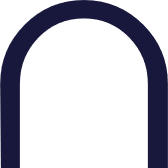 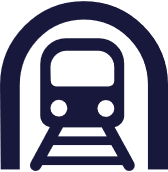 A/C
+12 станций
70% вагонов с кондиционерами
+8 км путей
[Speaker Notes: 68.7 km (agregar km)
6 LÍNEAS (agregar icono)]
Отчет о сексуальных домогательствах
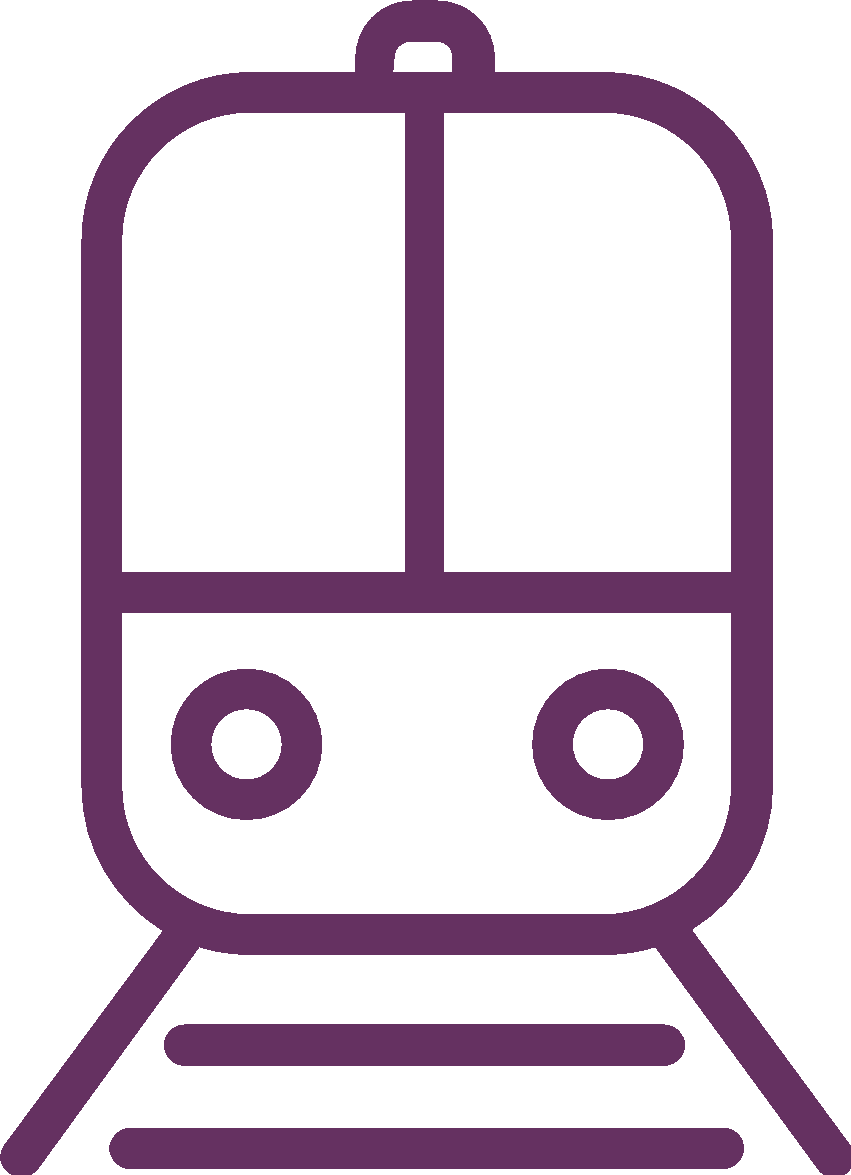 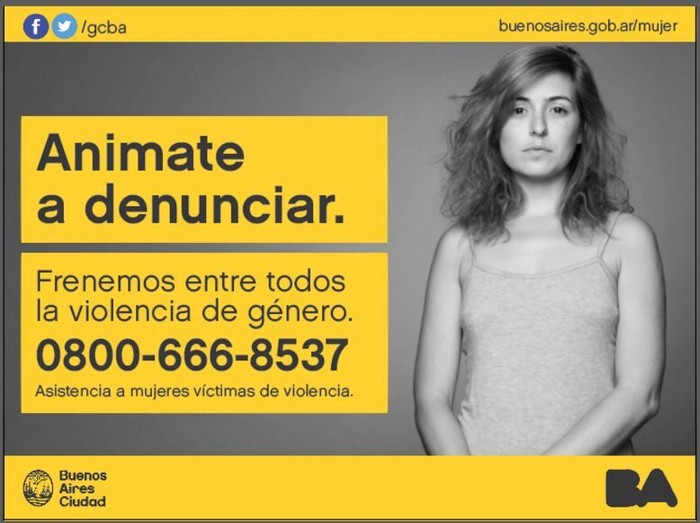 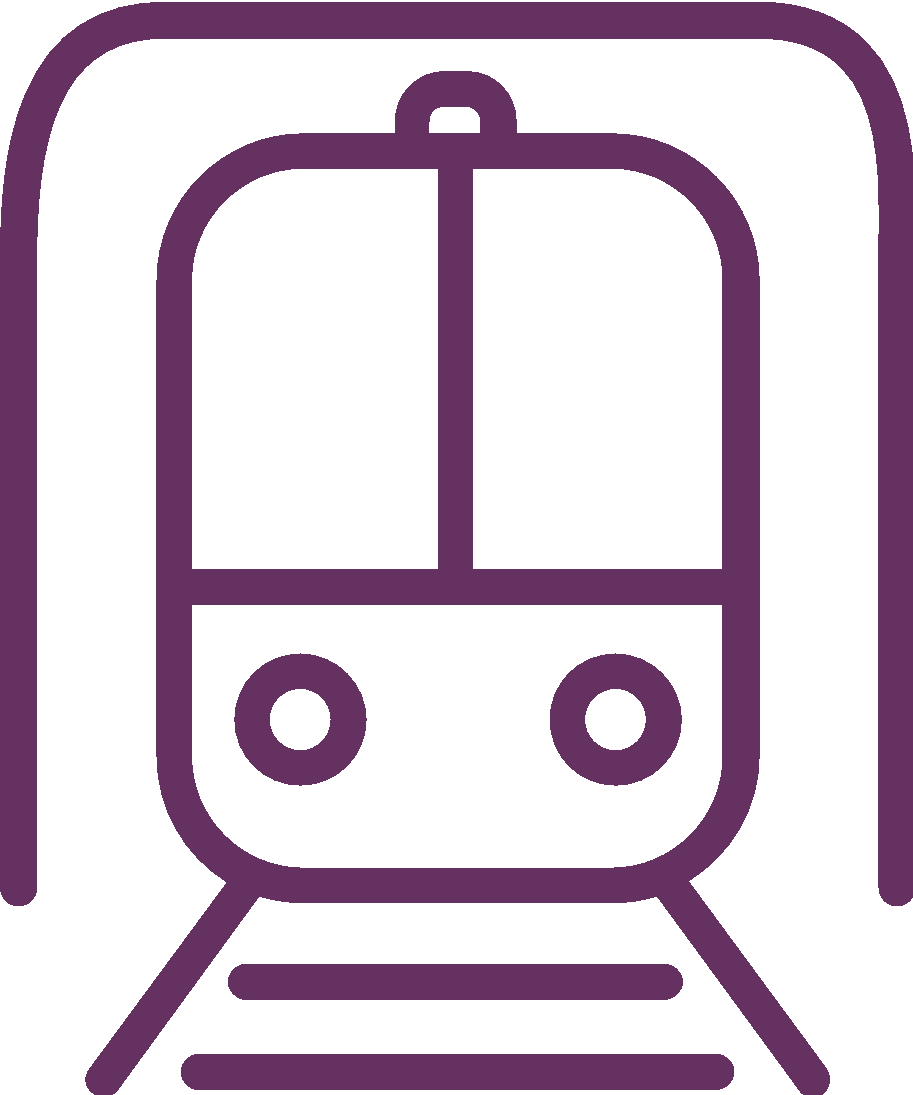 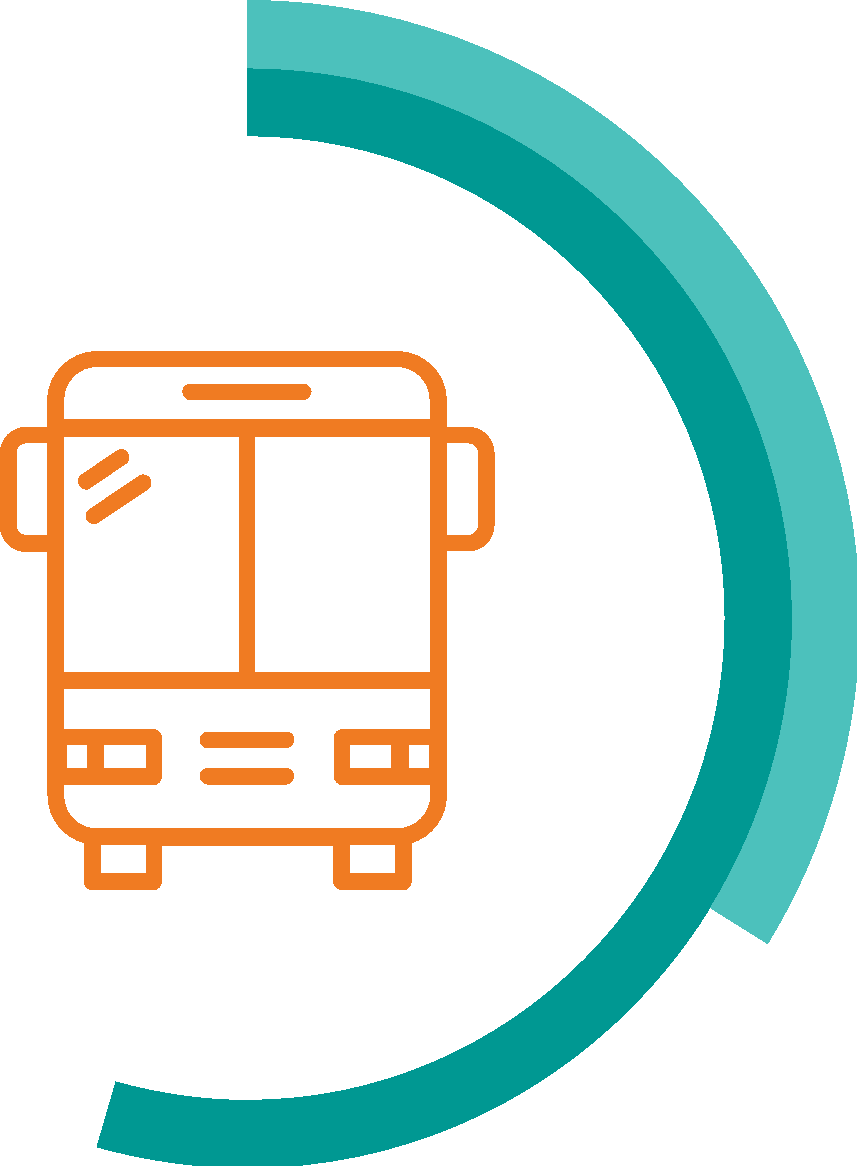 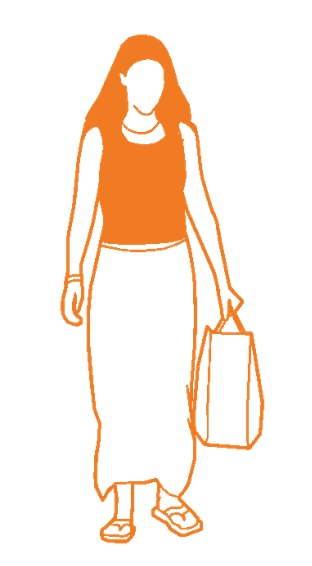 34%
Подверглись физическому домогательству в автобусе
54%
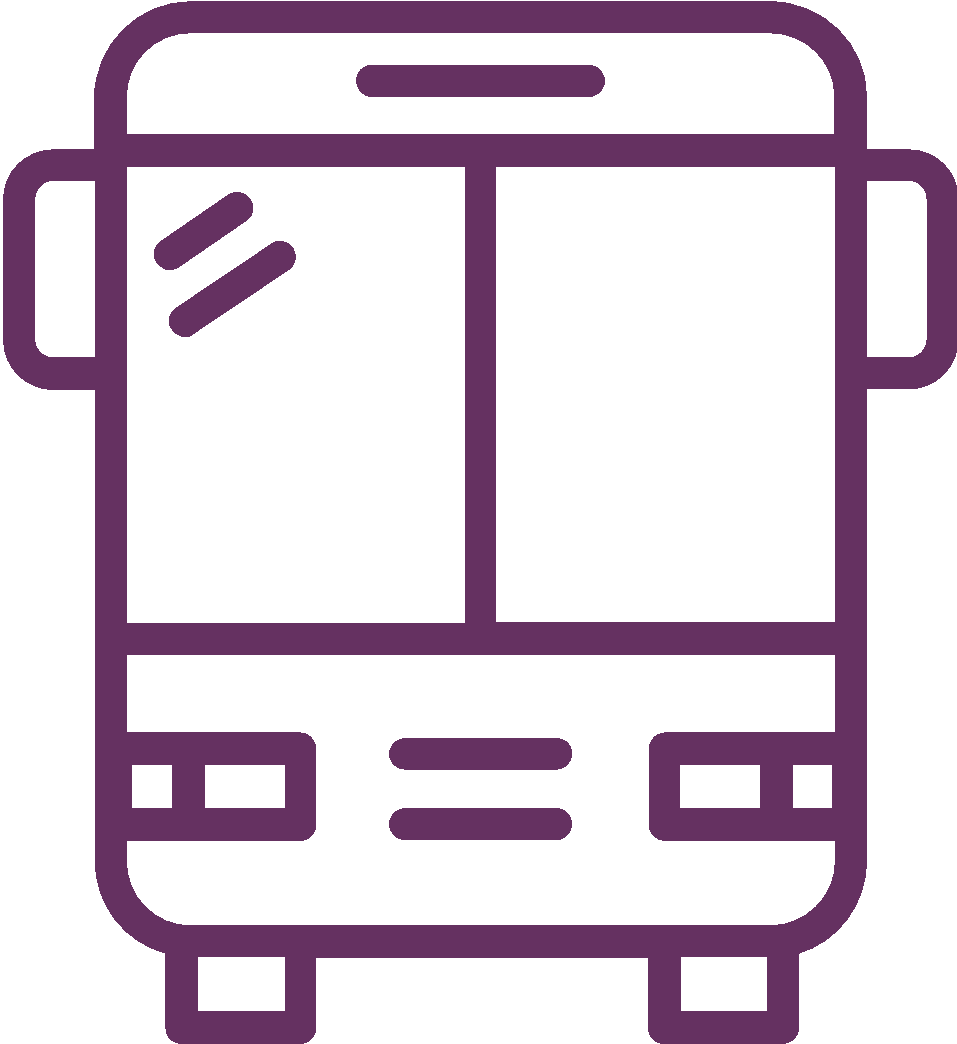 Были подвержены устному домогательству на автобусных остановках или станциях
Система видеонаблюдения для предотвращения сексуального домогательства
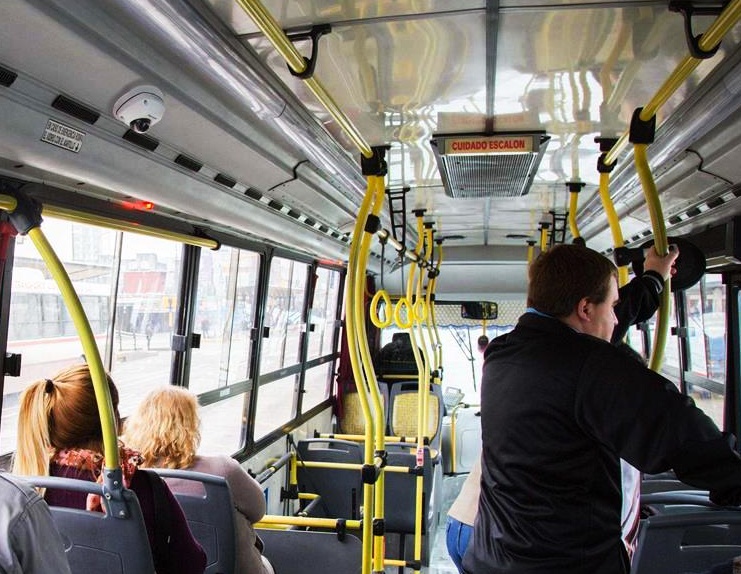 16000 камер на  4000 автобусах

Онлайн трансляция



Доказательства, которые могут быть использованы в суде

Предотвращение мошенничества

Мониторинг
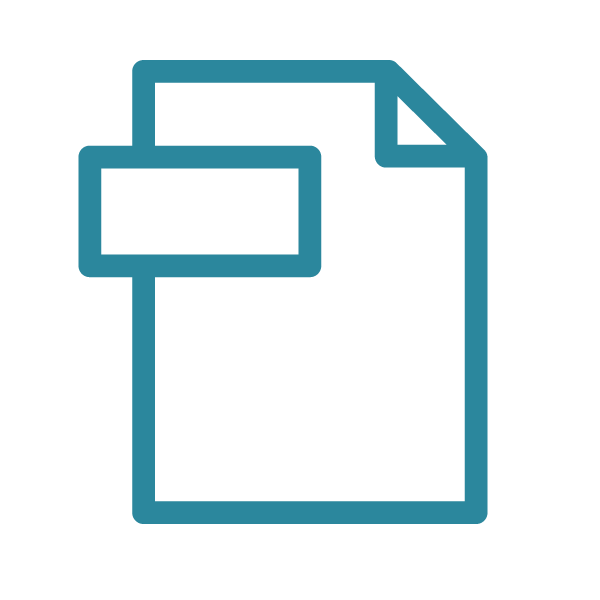 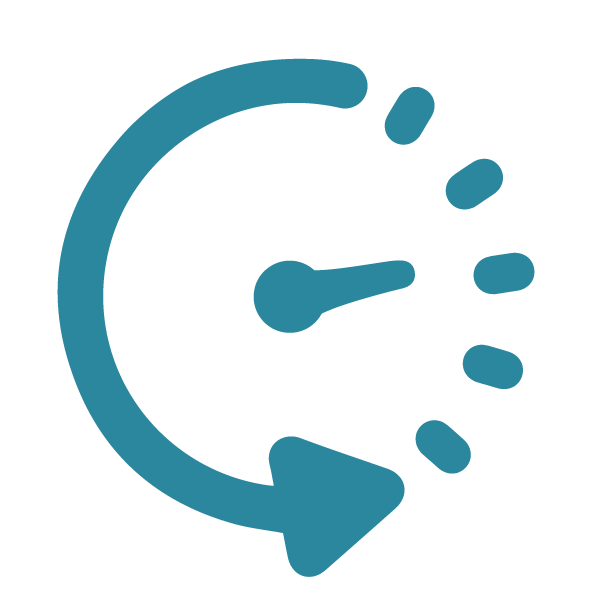 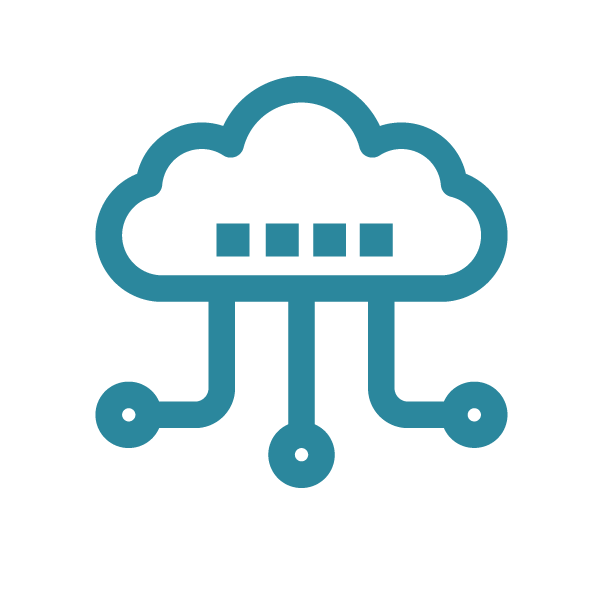 Стандартный формат
В реальном времени
Единый интерфейс приложения
Bs As Unified Mobility API
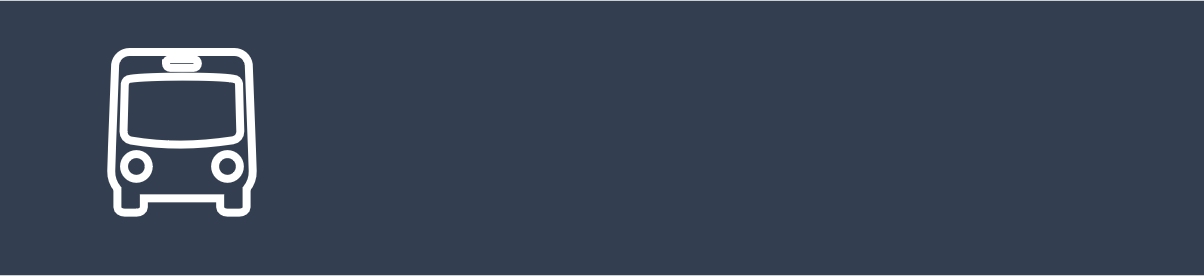 Расписание движение автобусов
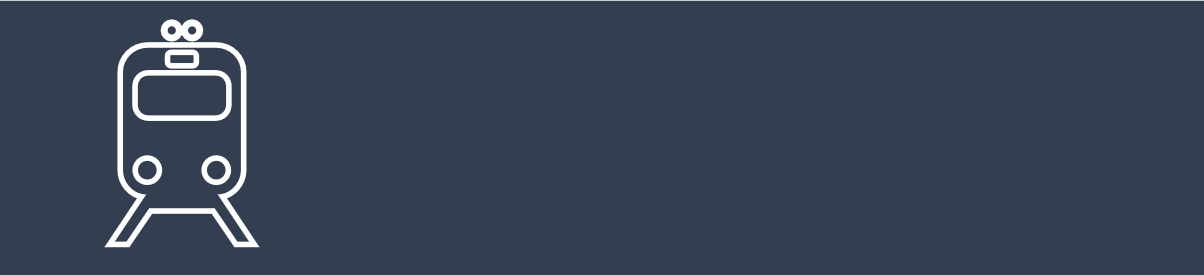 Расписание движение поездов
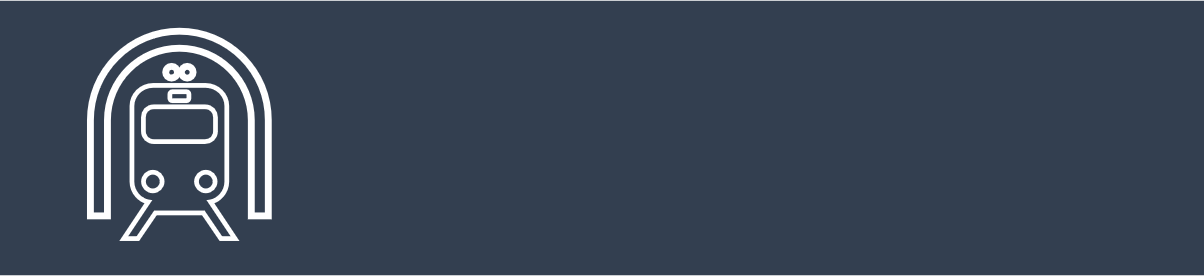 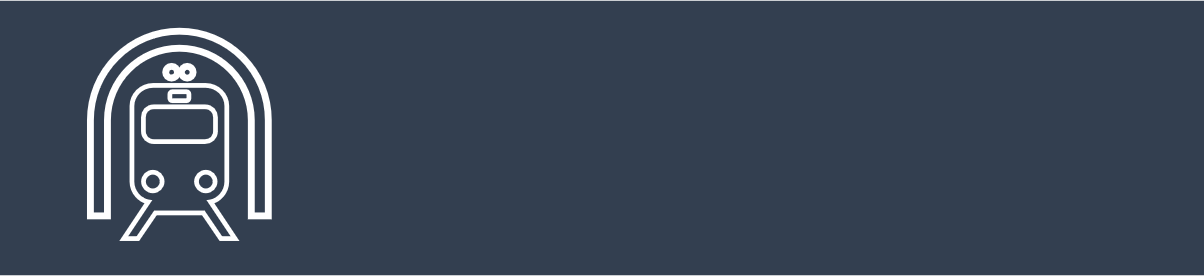 Расписание движение метро
Система мониторинга велосипедов
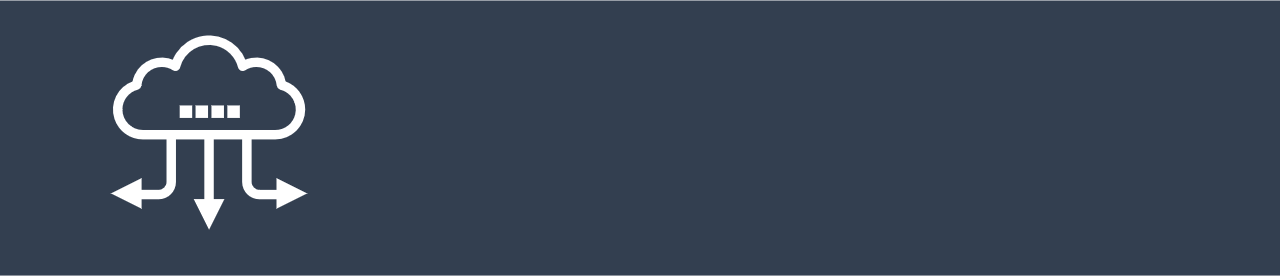 Открытые данные
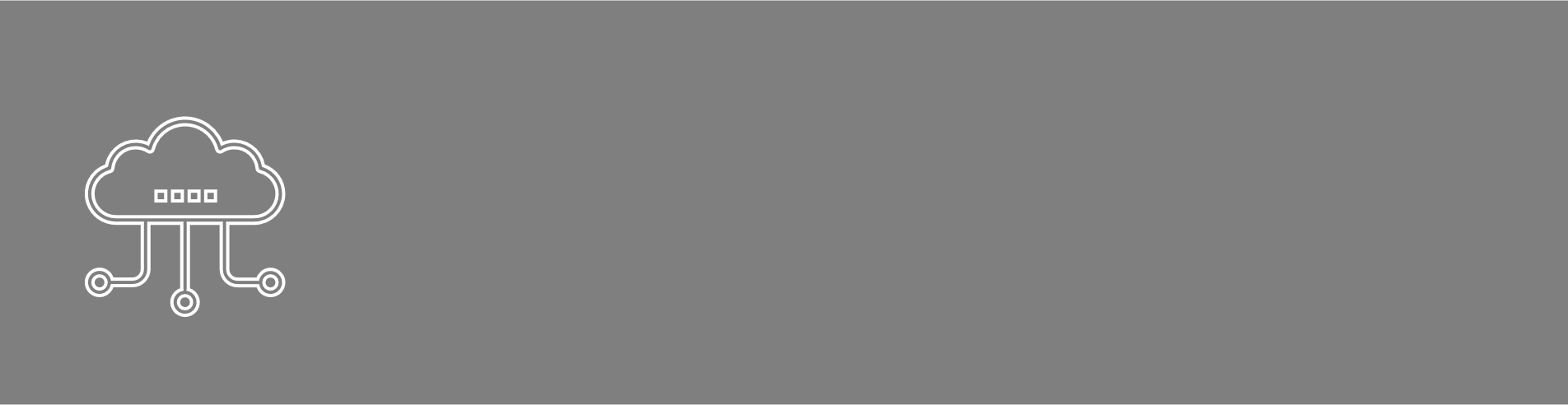 Единый интерф. прил.
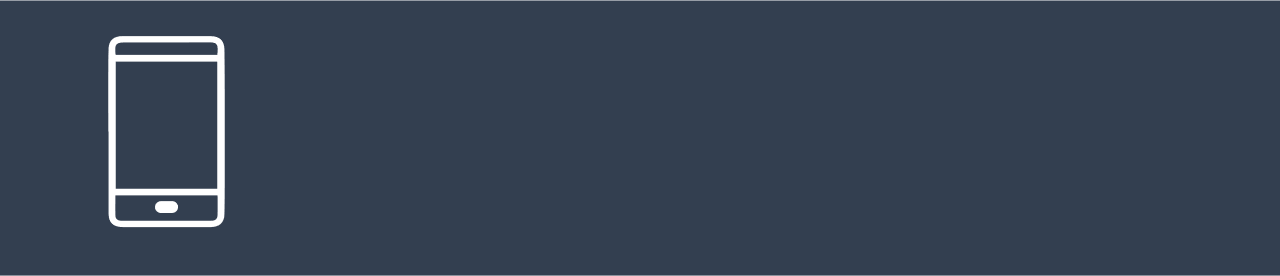 Приложения
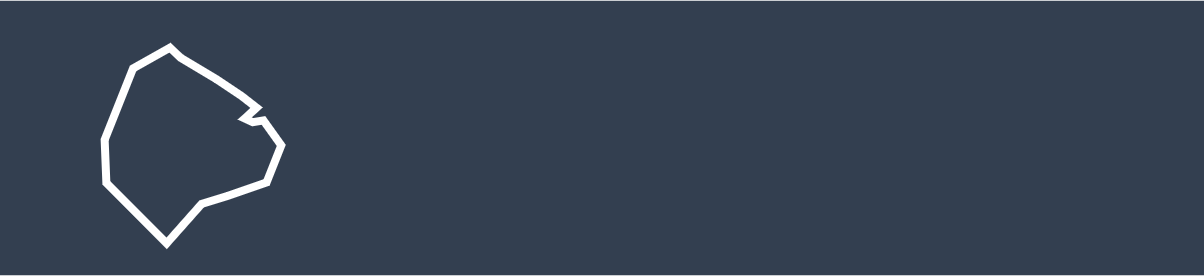 Дорожные перекрытия
TRAFFIC
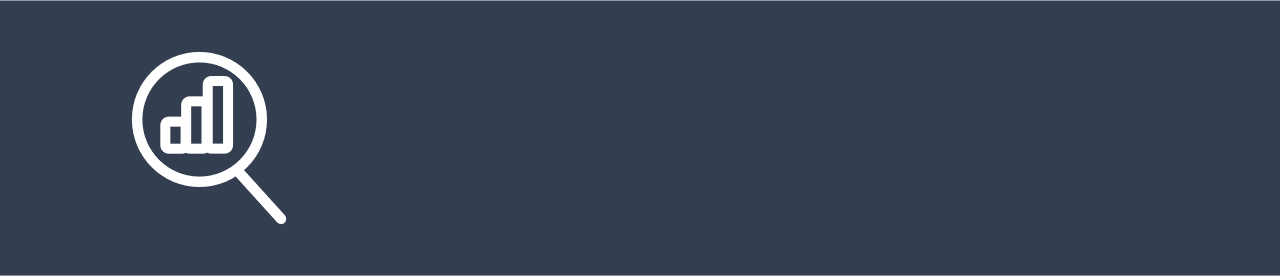 Управление мобильностью
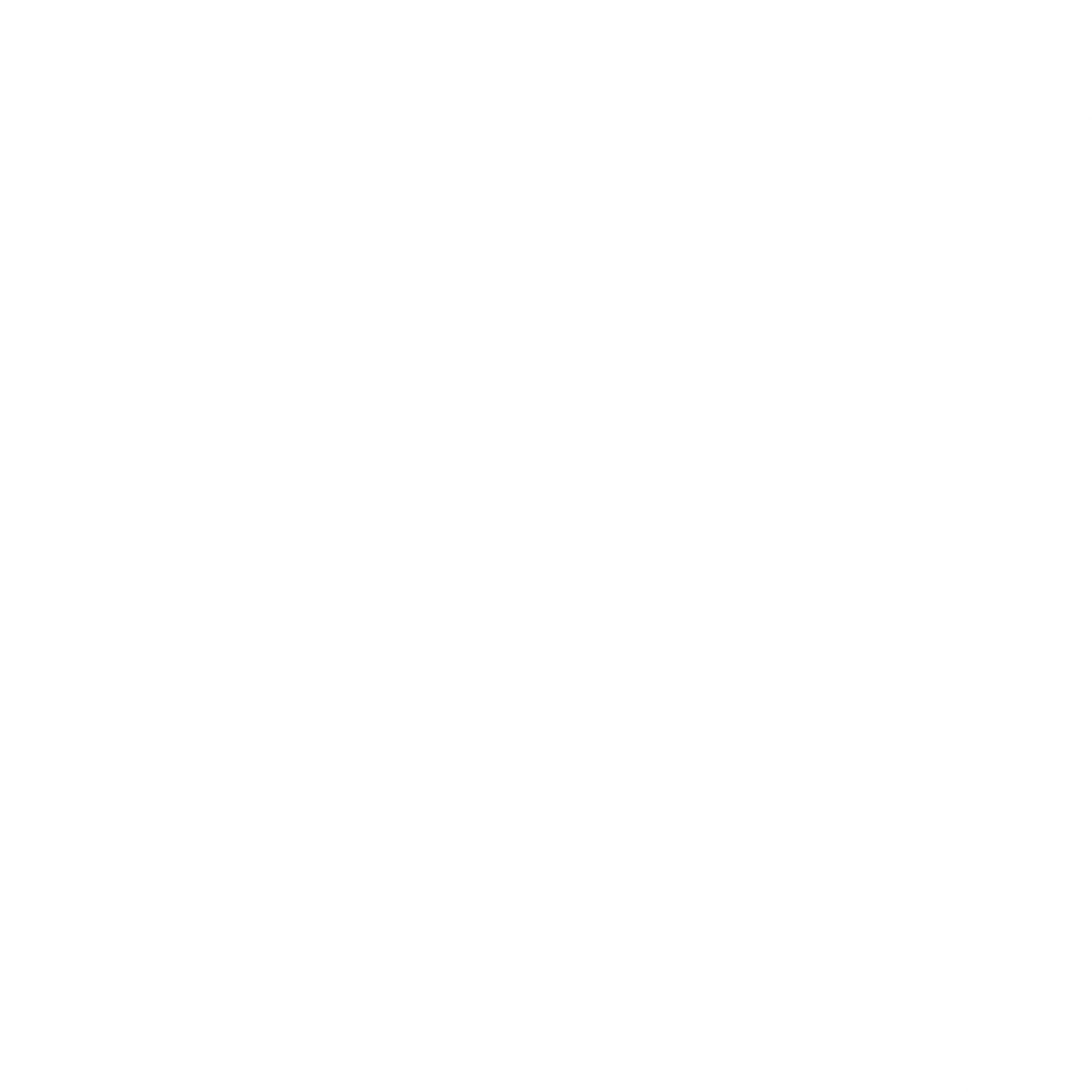 Правила парковки
ДИТ
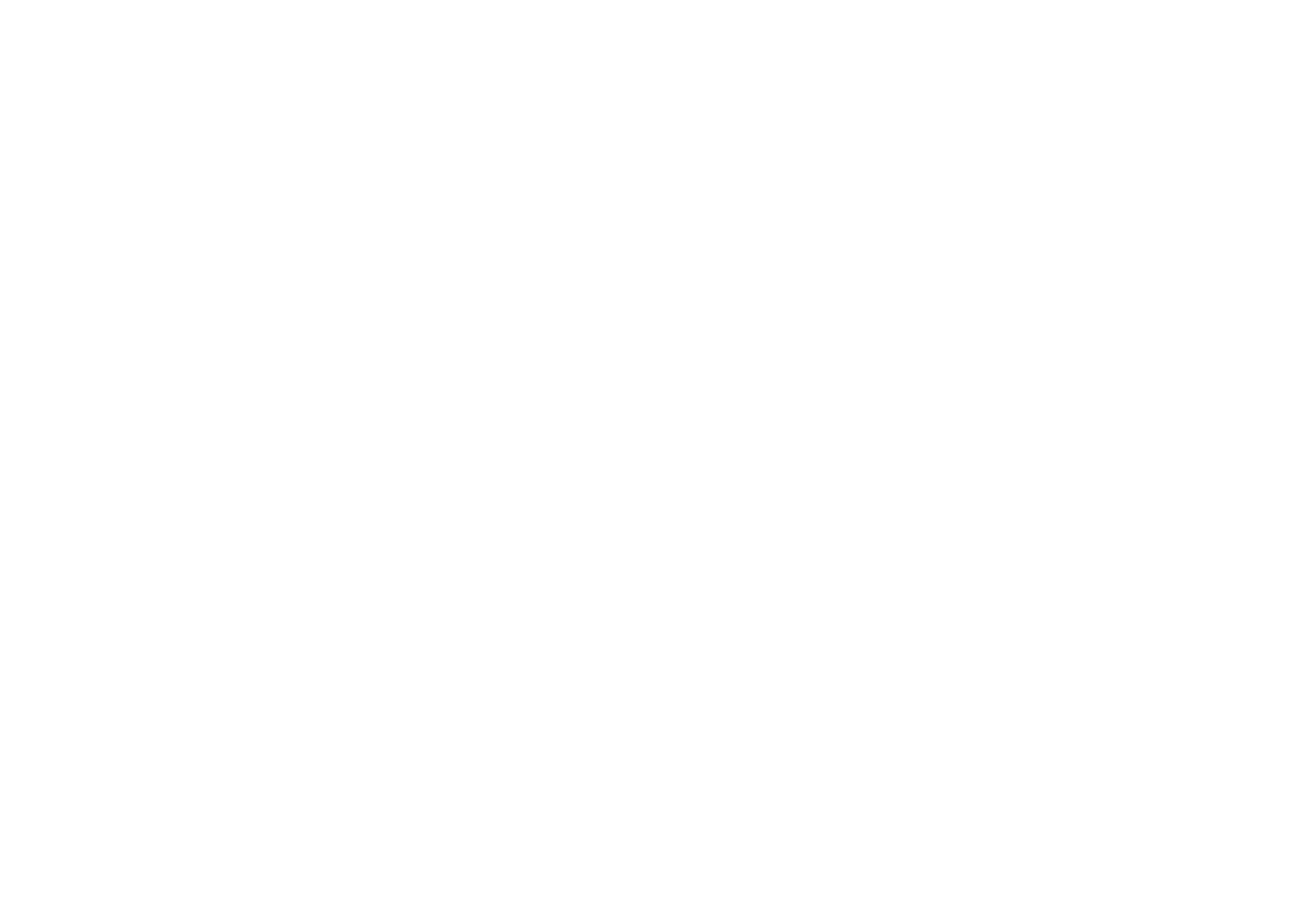 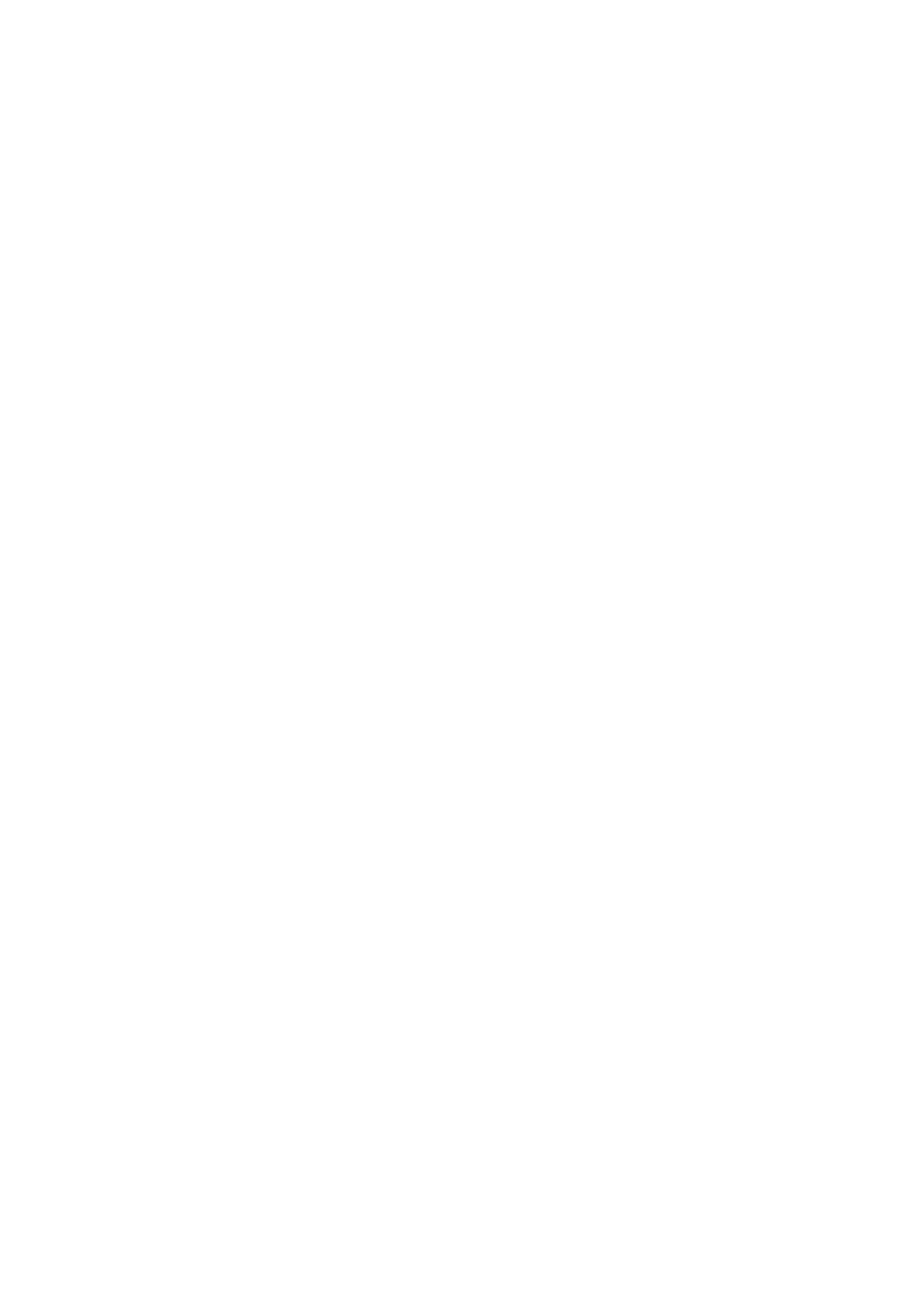 Светофоры
Улучшение транзитных услуг с отображением прибытия в реальном времени и системой оповещения
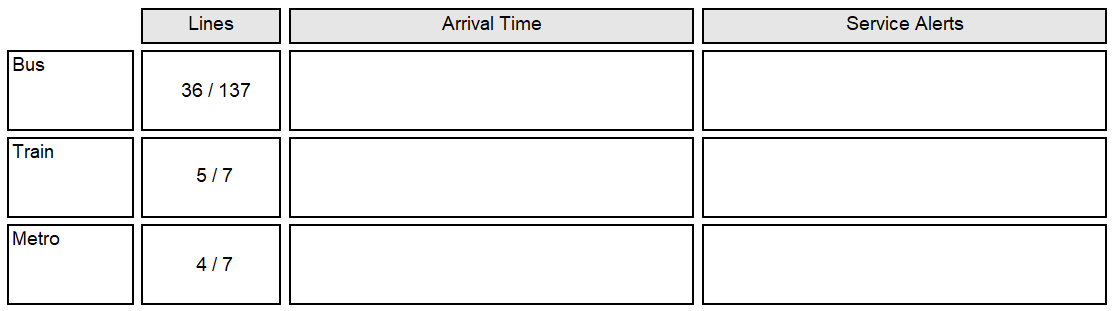 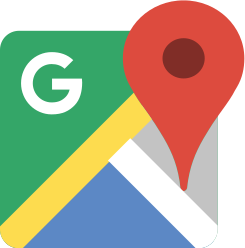 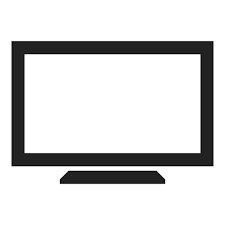 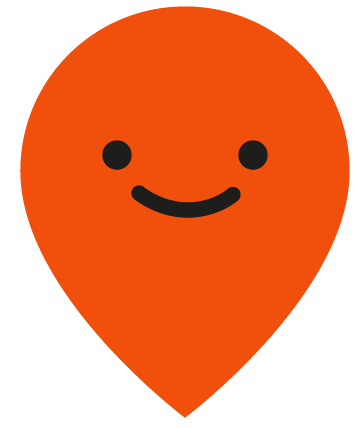 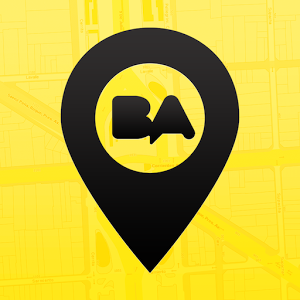 -
-
-
-
-
-
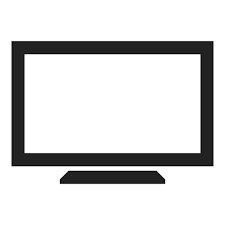 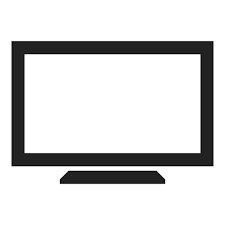 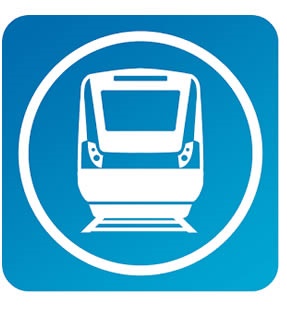 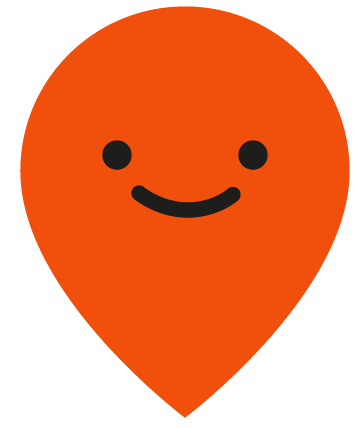 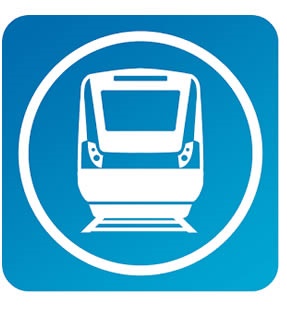 -
-
-
-
-
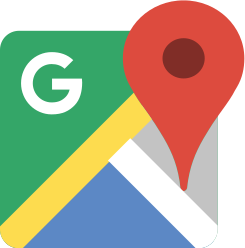 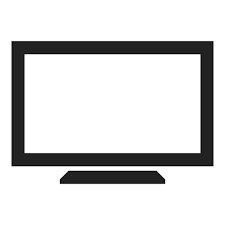 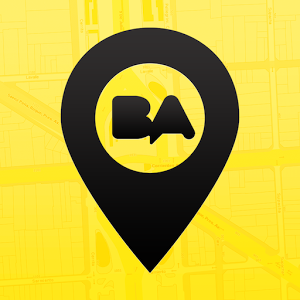 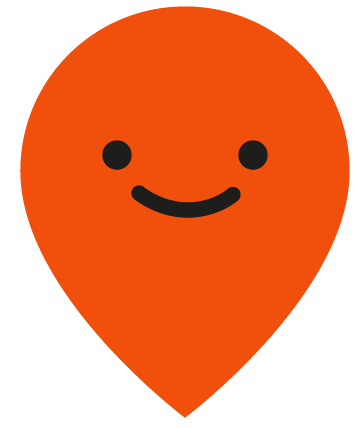 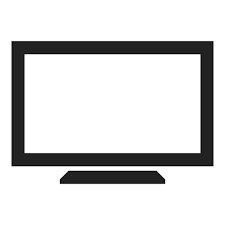 -
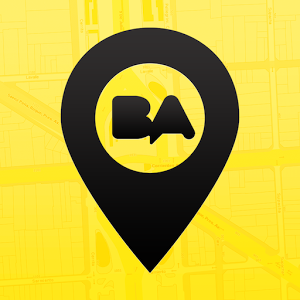 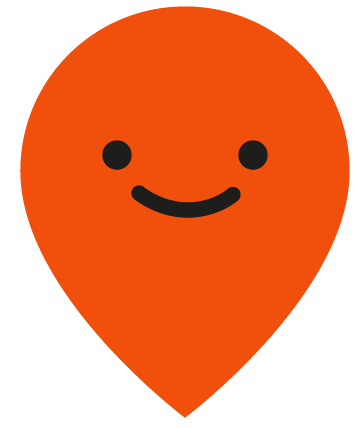 -
-
Улучшение транзитных услуг с отображением прибытия в реальном времени и системой оповещения
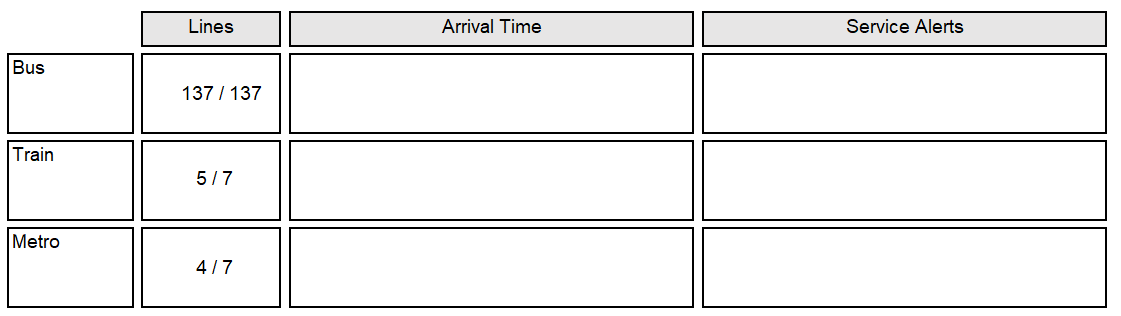 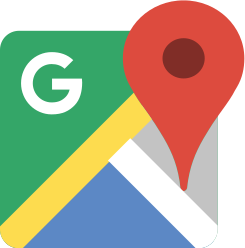 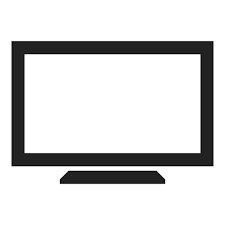 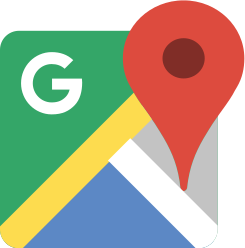 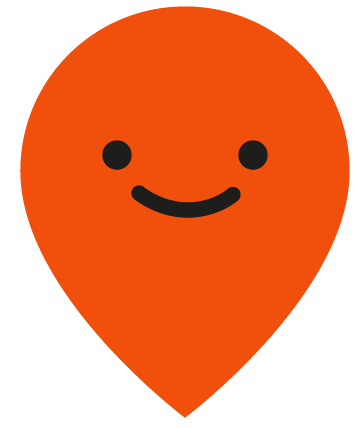 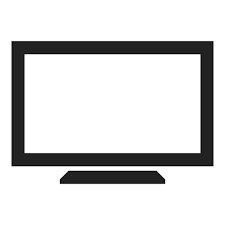 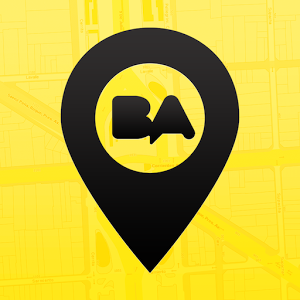 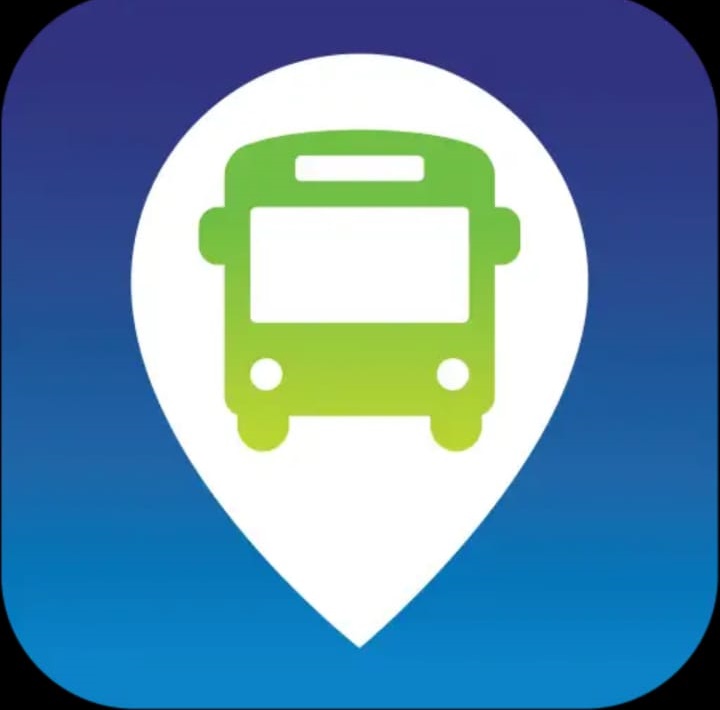 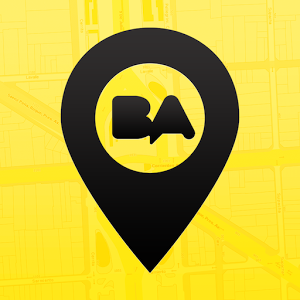 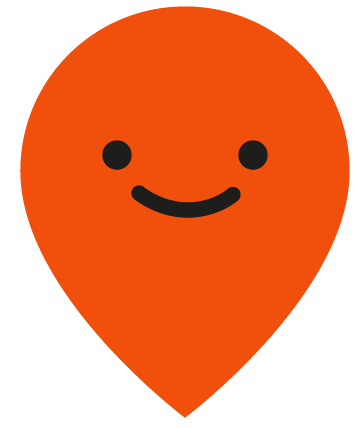 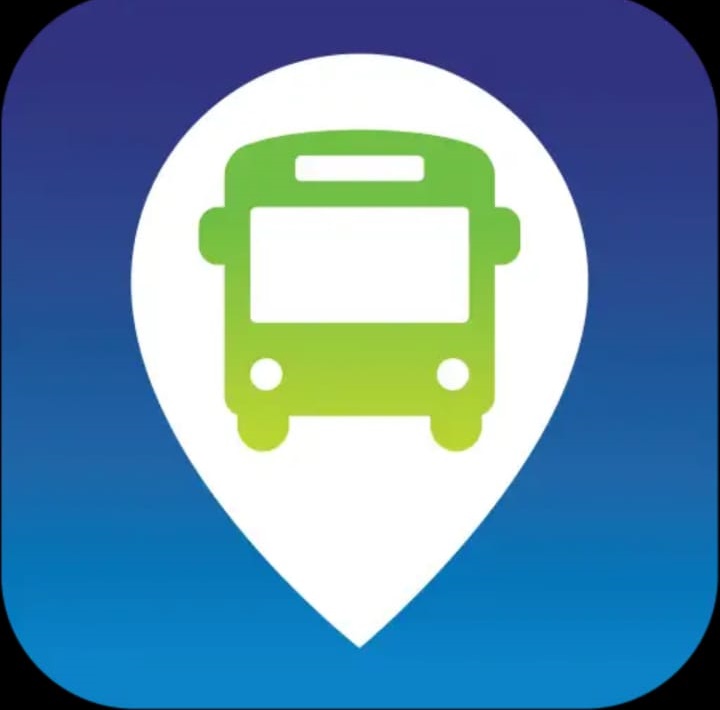 -
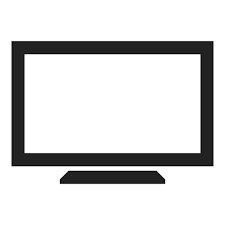 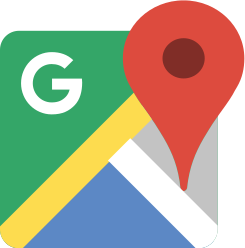 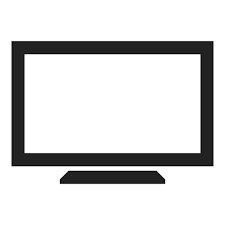 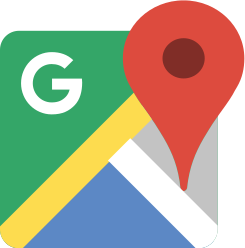 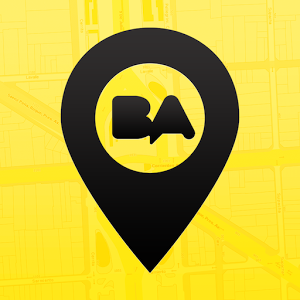 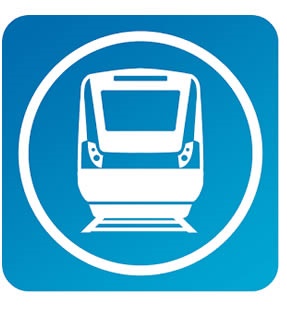 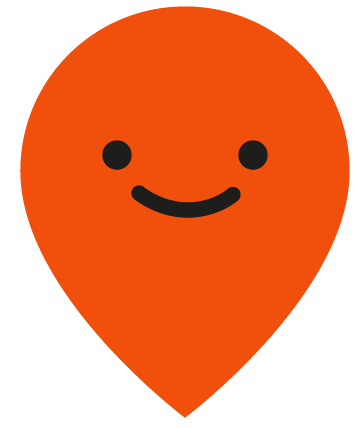 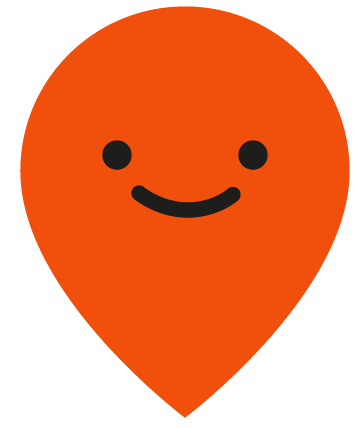 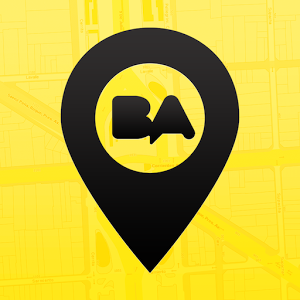 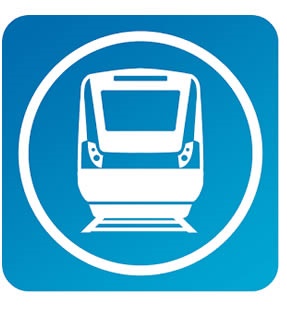 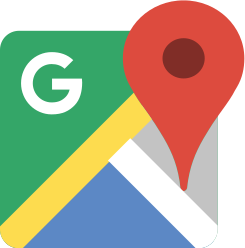 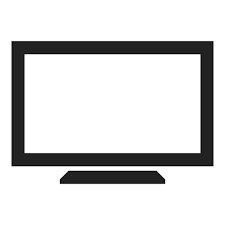 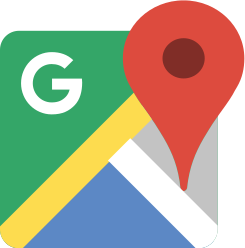 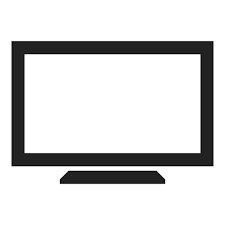 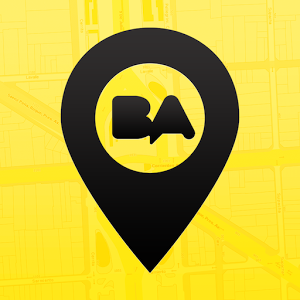 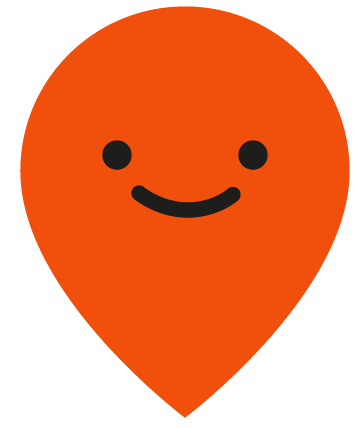 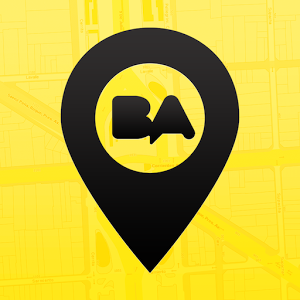 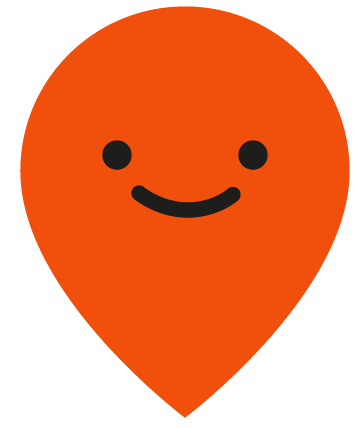 -
-
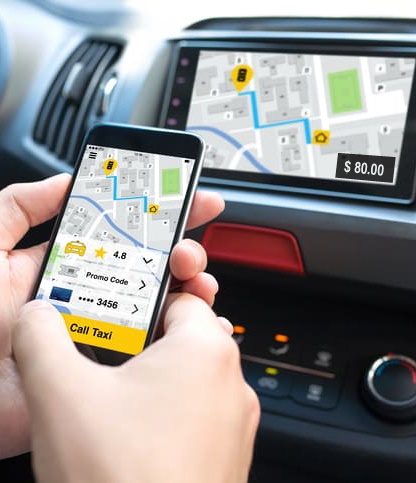 Модернизация системы такси
Пользовательский опыт:
Прозрачность
e-hail
Оплата картой

Эффективность: 
+ поездки, + аренда
Баланс спроса и предложения

Безопасность: 
Действительные лицензии	
Нормы безопасности
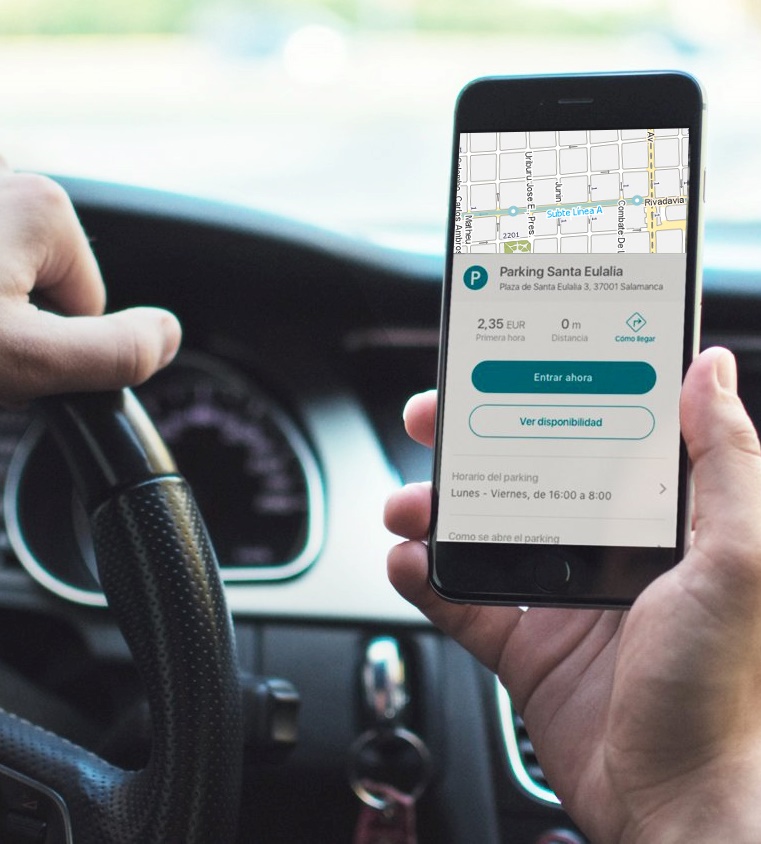 Новая система парковок
Безналичная система оплаты

Прогрессивный тариф

Интегрированная

Отображен весь город

Бесплатна для жителей
Bs As Unified Mobility API
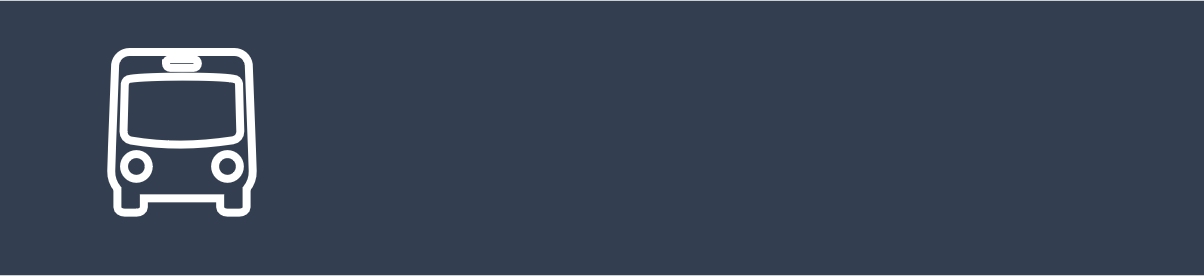 BUS  GTFS
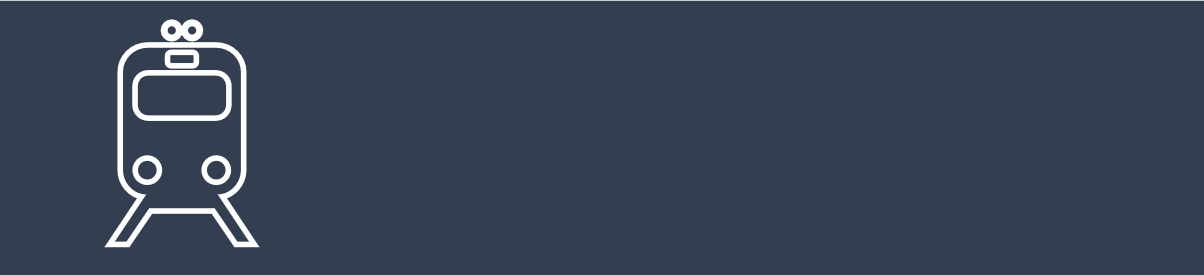 TRAIN  GTFS
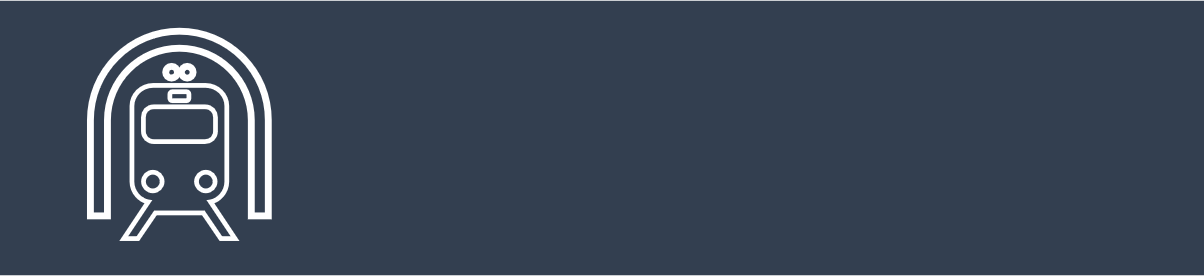 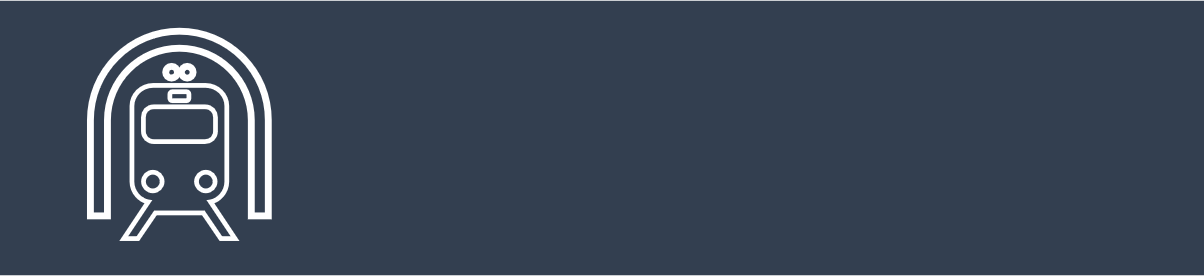 SUBWAY  GTFS
BIKE SYSTEM MDS
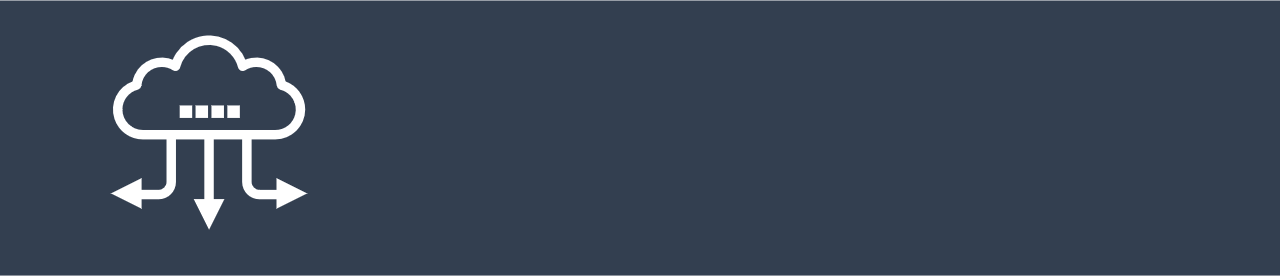 OPEN DATA
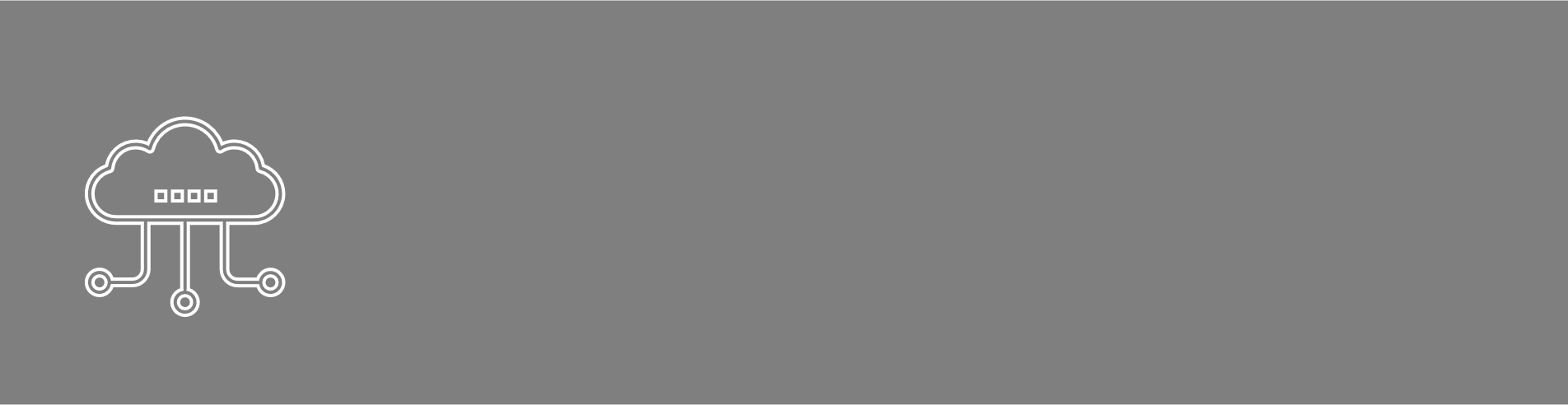 UNIFIED MOBILITY API
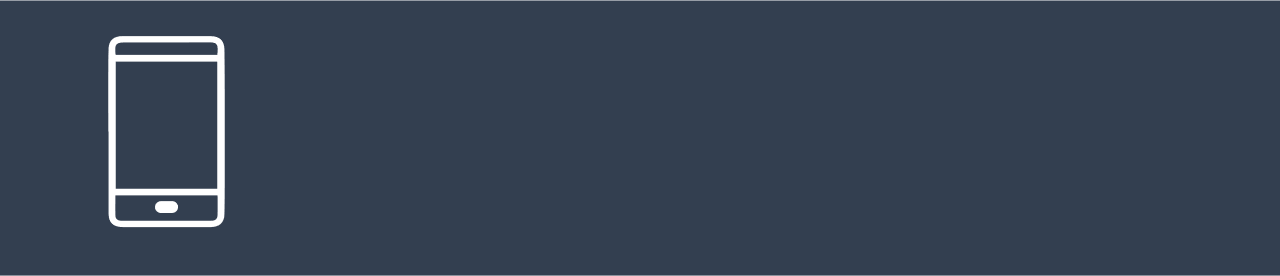 APPS / SERVICES
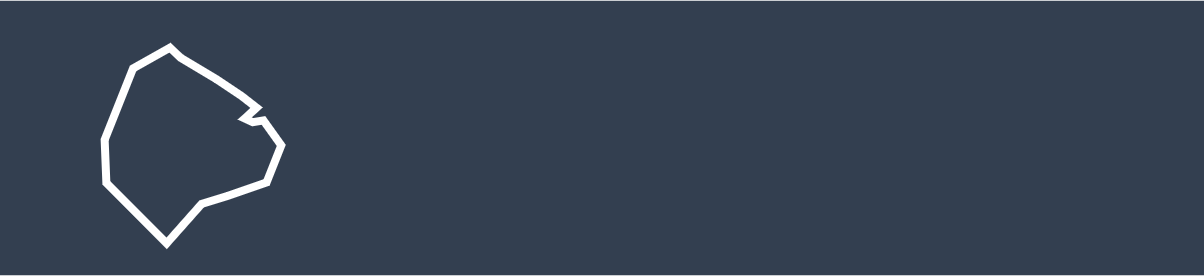 ROAD CLOSURES
TRAFFIC
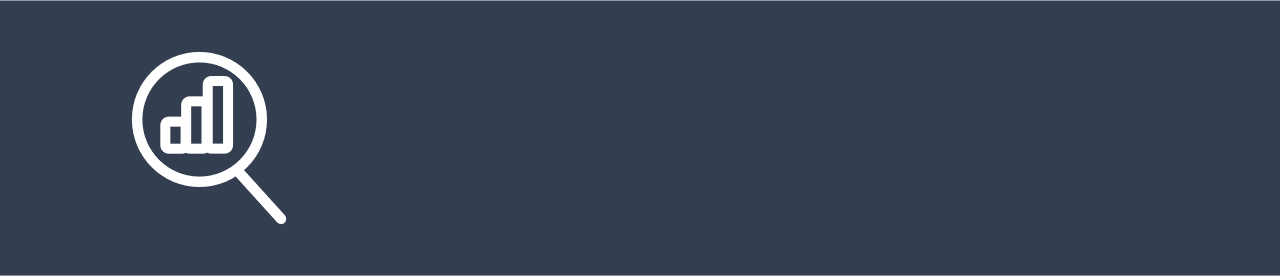 MOBILTY MNGT
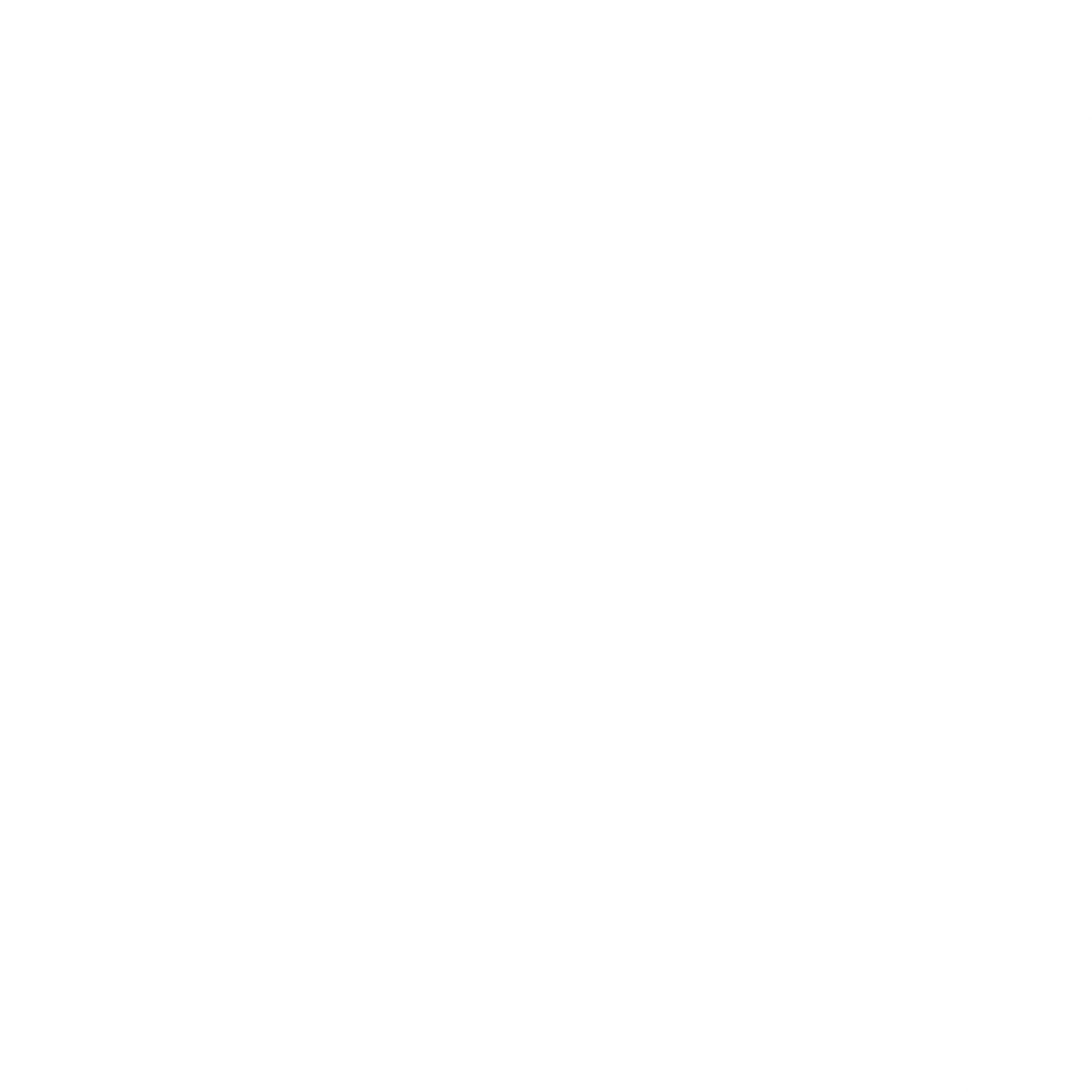 PARKING RULES
VMS
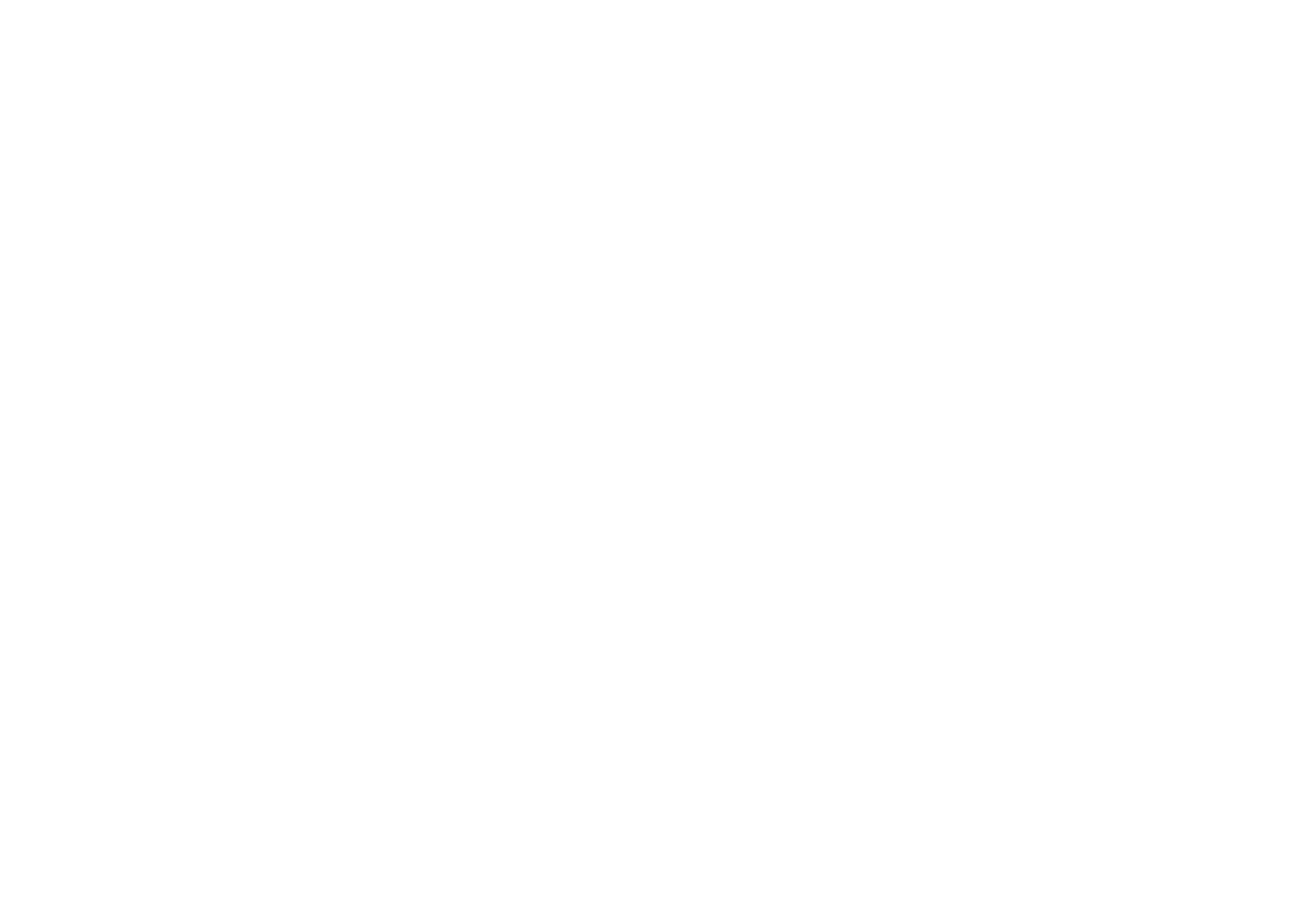 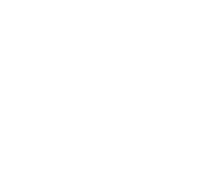 CURB
Scooters
Car sharing
Interurban shuttles
Taxis
Curb use
On street parking availability
Private parking
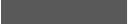 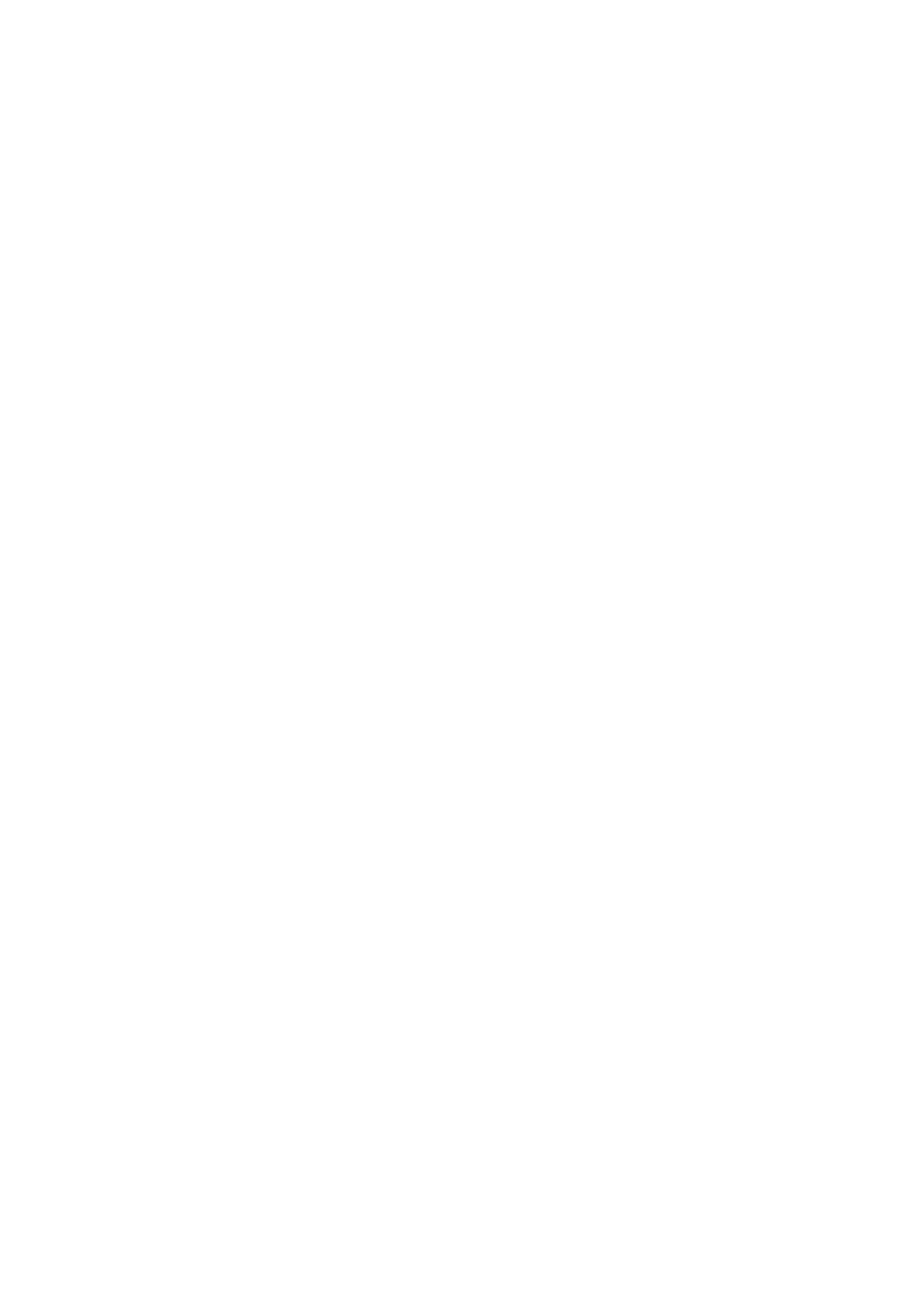 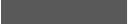 TRAFFIC LIGHTS
🡨 ROADMAP 2019 🡪
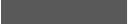 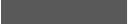 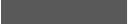 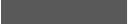 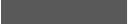 Умный центр управления мобильностью
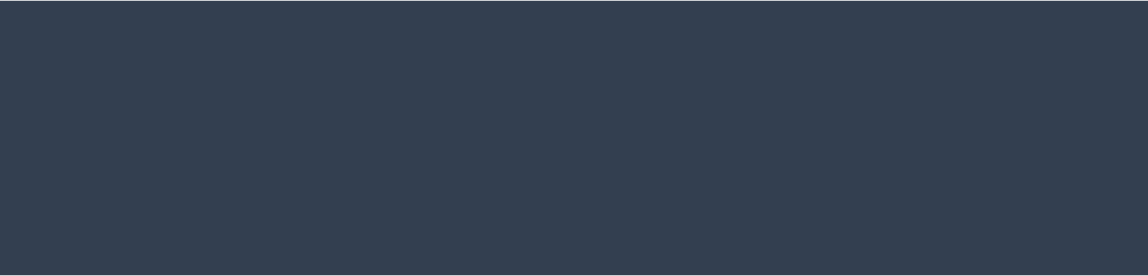 Управление
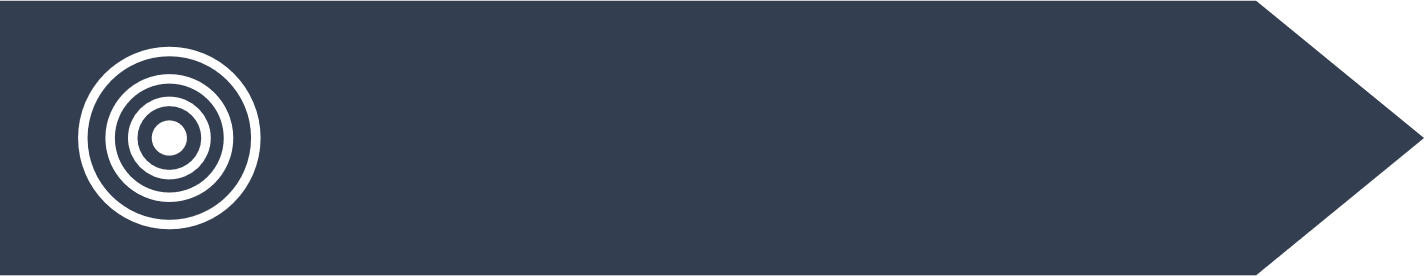 Упр-е пропускной способ-тью
Управление спросом
Управление ЧС
Межведомственная координация
Датчики и камеры
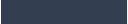 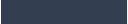 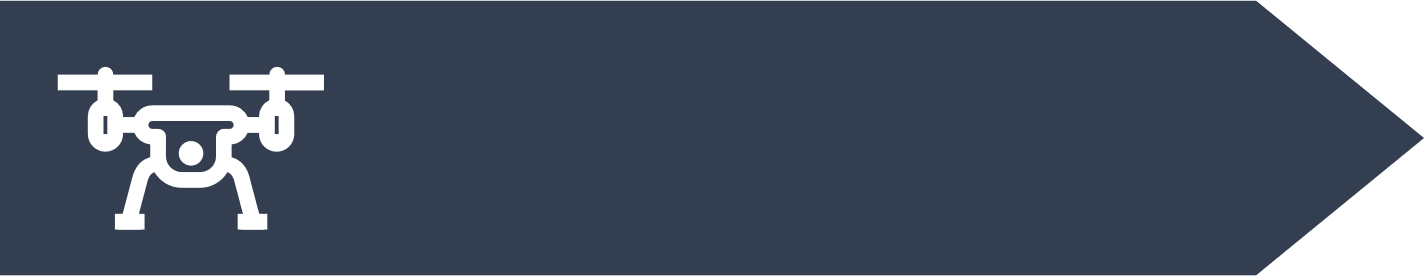 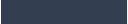 Экстренные службы
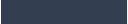 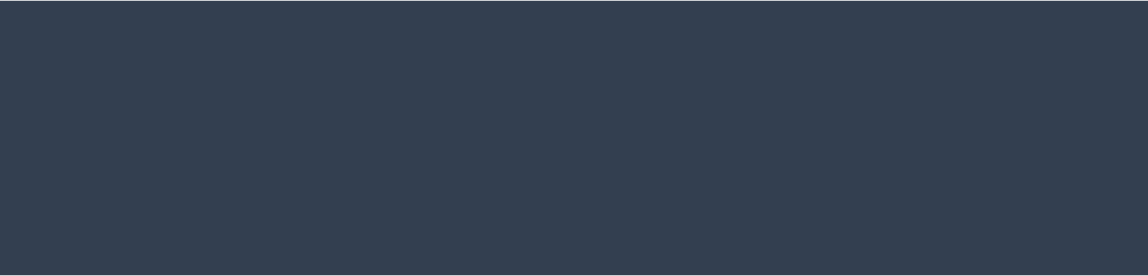 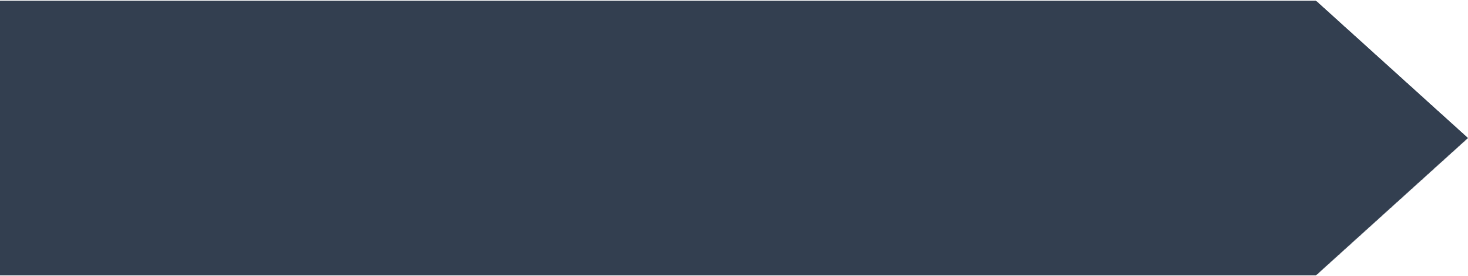 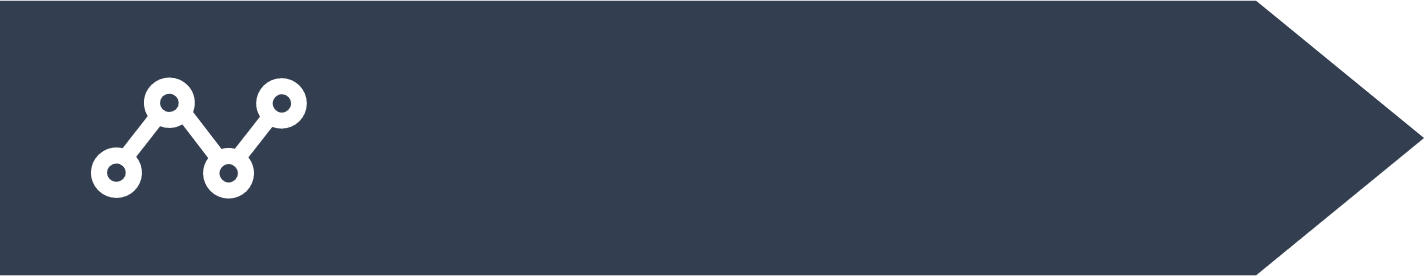 Информирование
Центр упр-я мобильностью
Транспортные службы
APIs 
Соц. сети
Инфраструктура
V2X
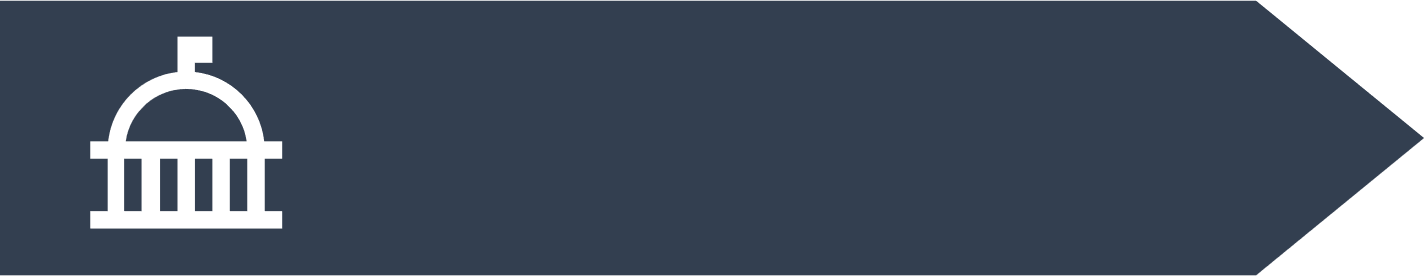 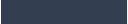 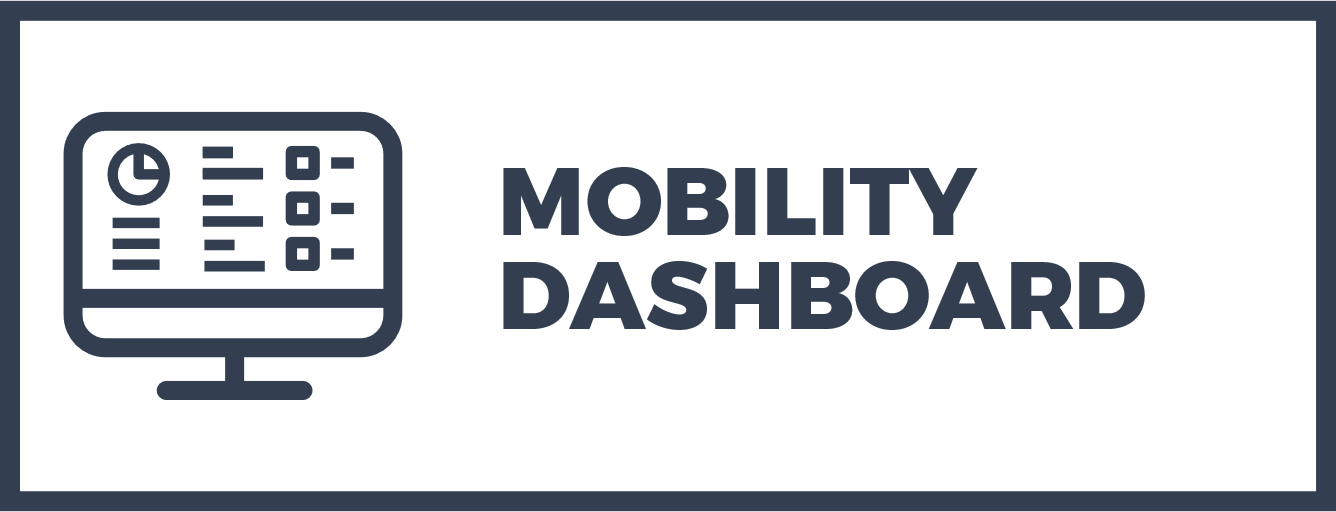 Система инфрас-ры
Аналитика
Алгоритм действий
Панель упр-я
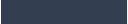 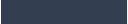 Другие источники данных
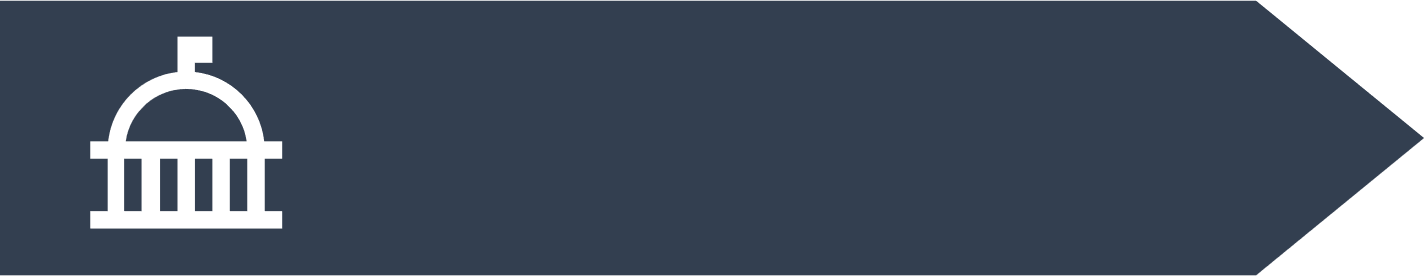 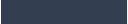 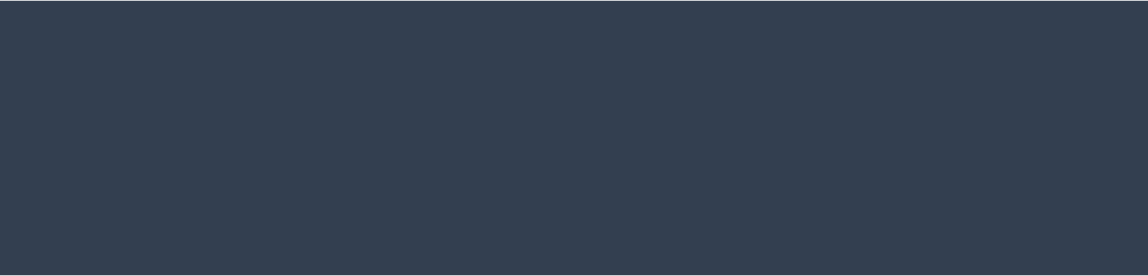 Осуществление
Лиценизии
Правила
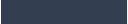 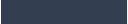 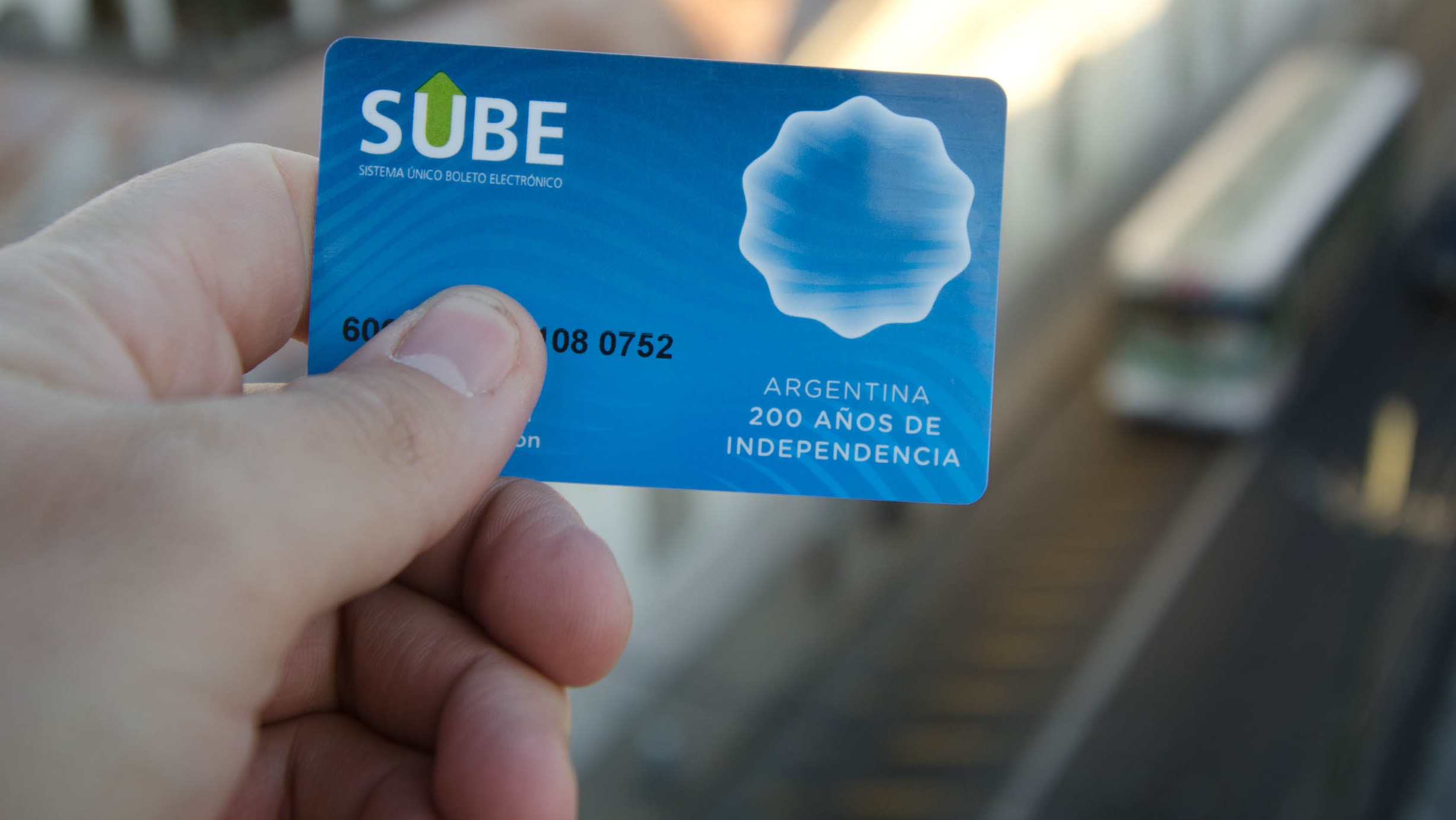 Распространяется на 
Велопрокат
Дорожная пошлина
Парковка
Виртуальные карты 
Телефон - это билет
Совместимы с электронными кошельками, MaaS приложения, и т.д.
Приложение, позволяющее пополнять транспортные карты с помощью NFC
Телефон
NFC
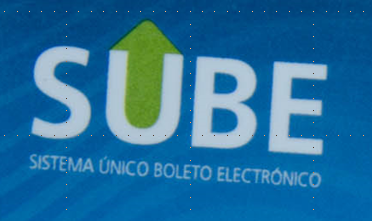 Элекронный кошелек
300 тыс. пользователей за 4 мес.
350 тыс. поездок
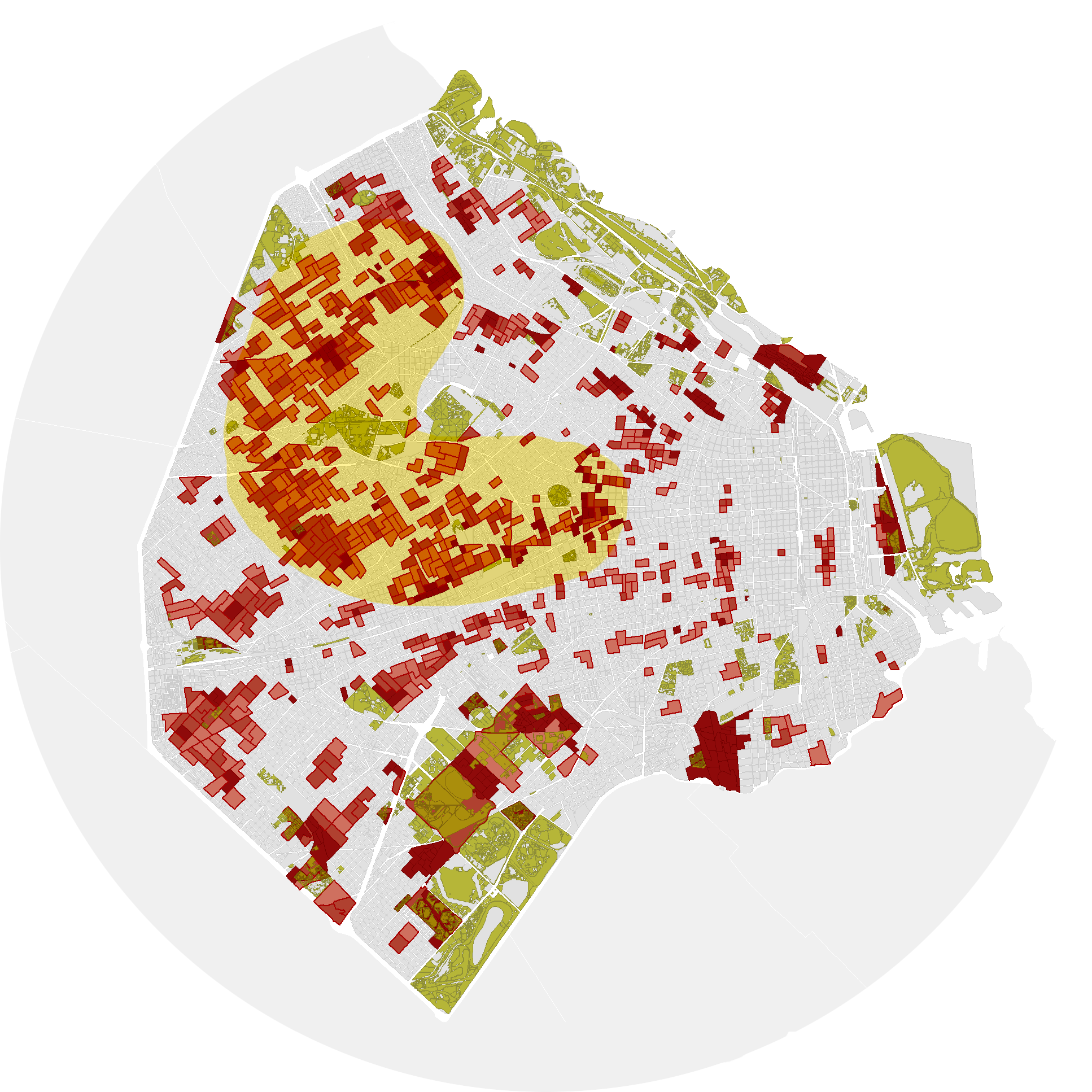 Открытое сотрудничество
Ввести обслуживание во всех районах
Очень низкий
Низкий
Допустимый
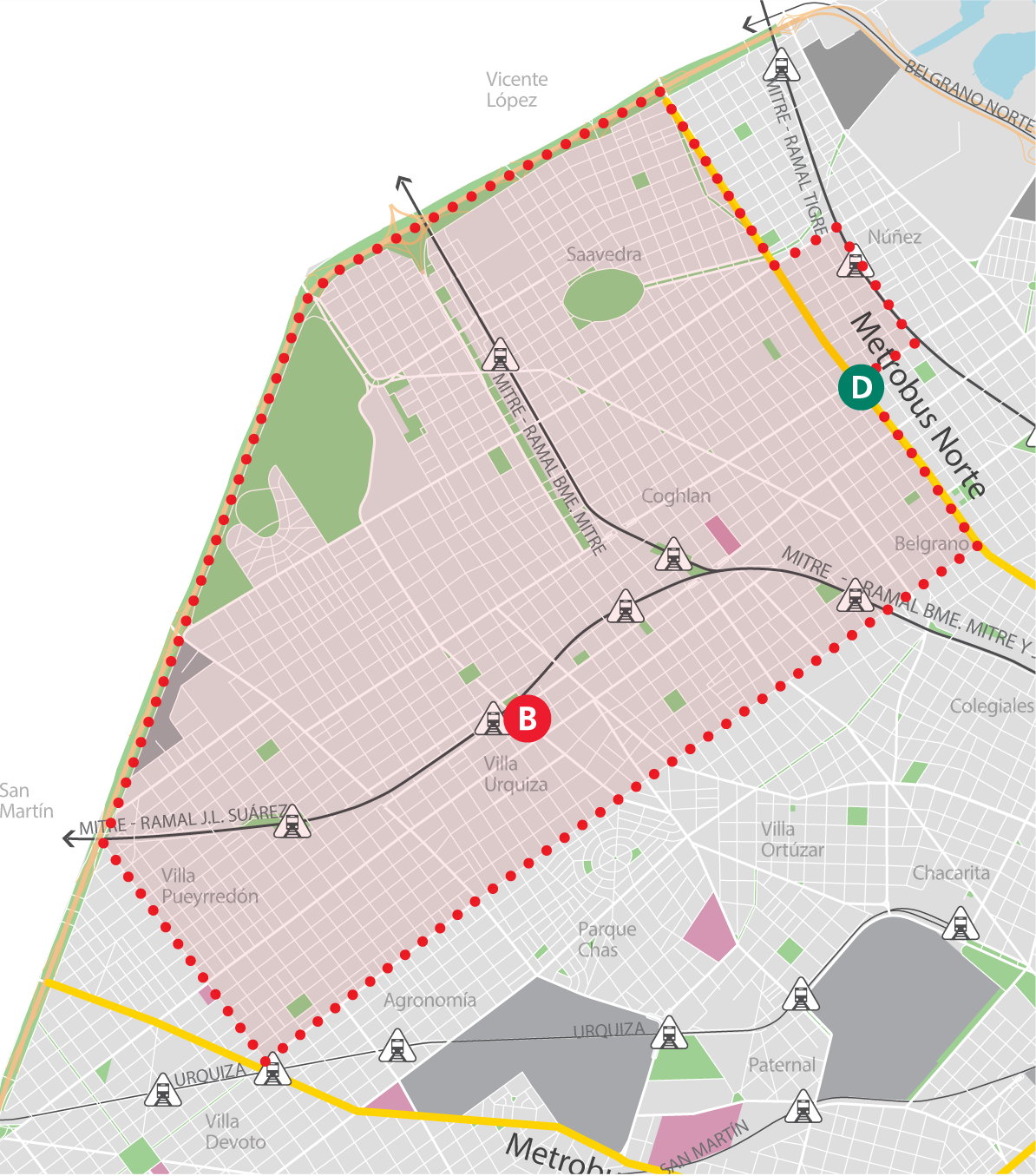 Comuna 12
Водитель по требованию
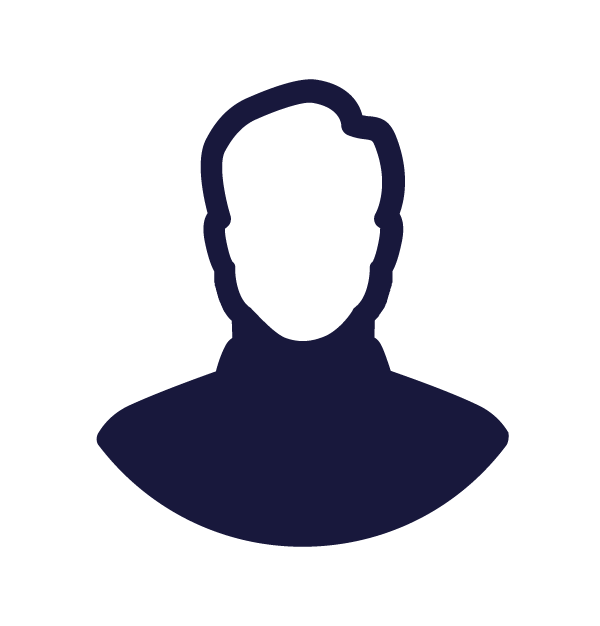 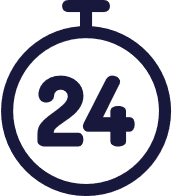 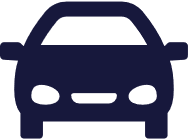 200 тыс
Население
57% Владельцы а/м
580 тыс
Ежедневных поездок
[Speaker Notes: Foto ciclovia]
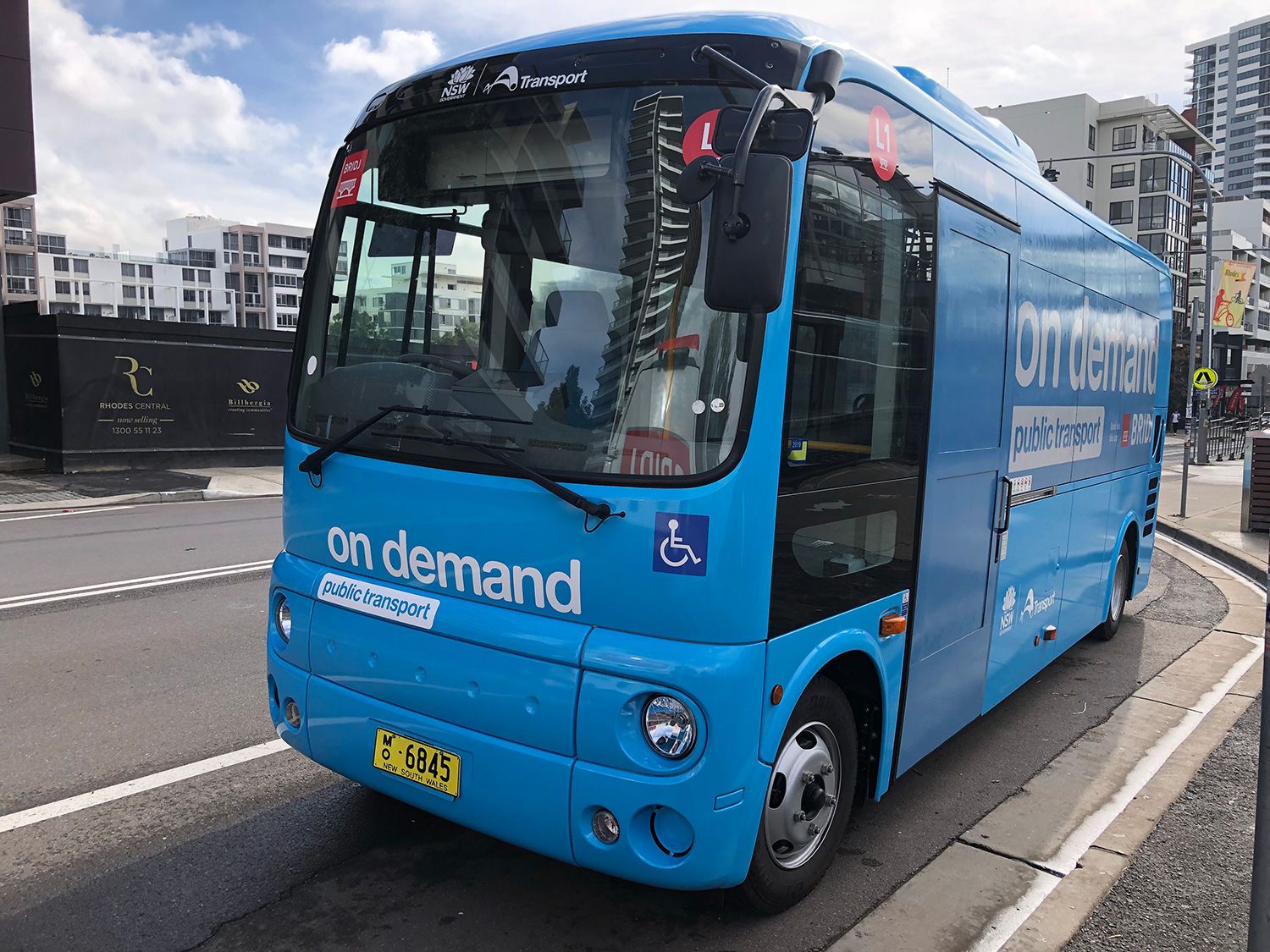 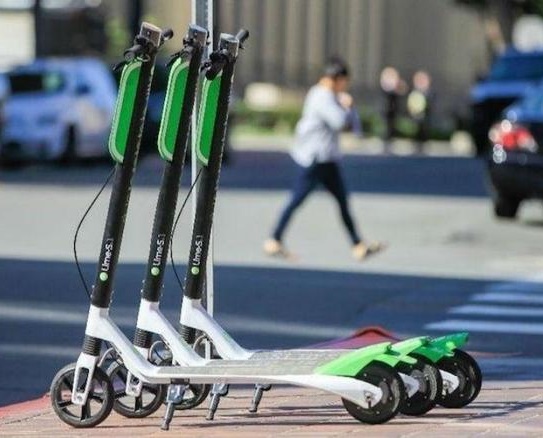 Открытое сотрудничество
Принять новые услуги мобильности
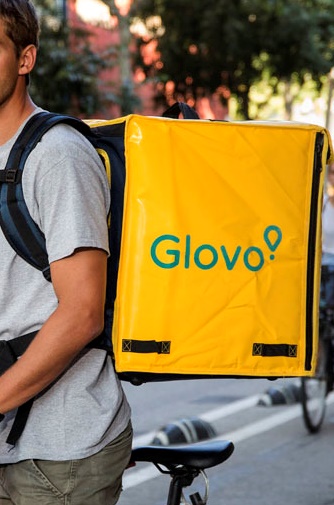 ?

следующий сервис мобильности…
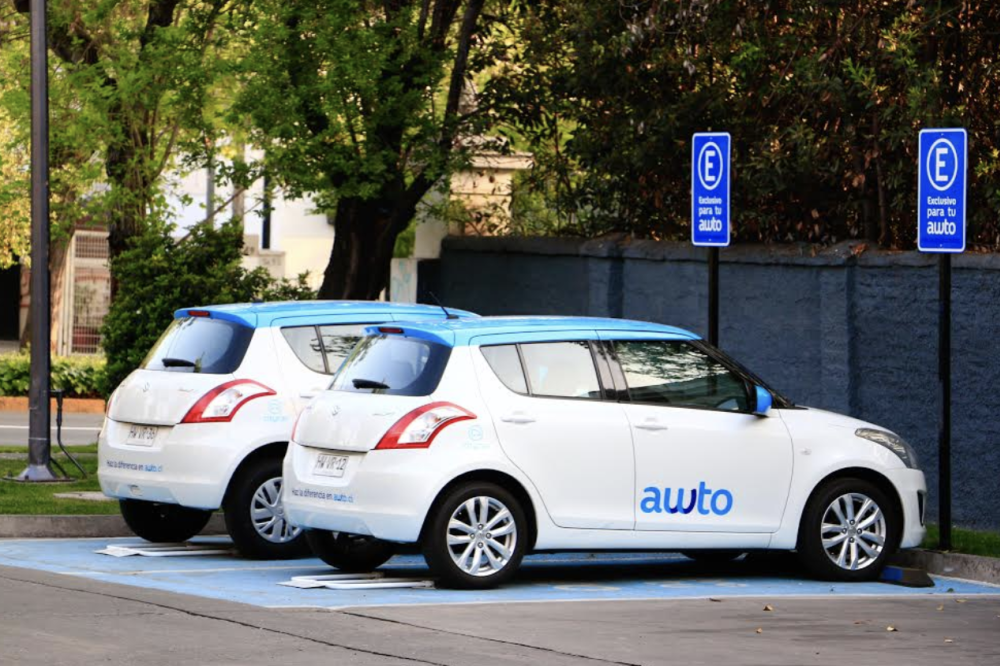 Открытая, интегрированная, эффективная, конкурентоспособная 



Мобильность как услуга



Система транспорта
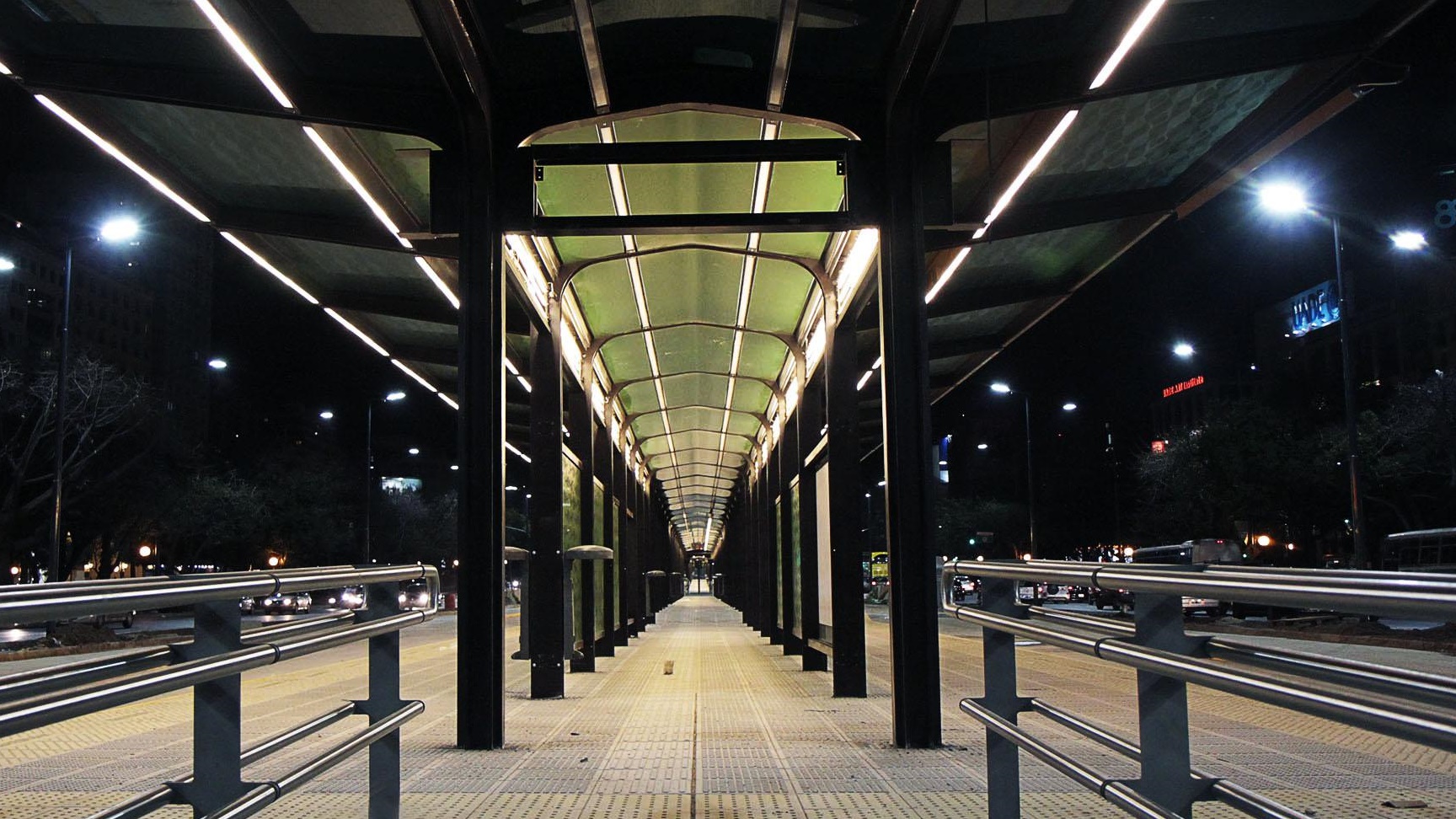 Спасибо
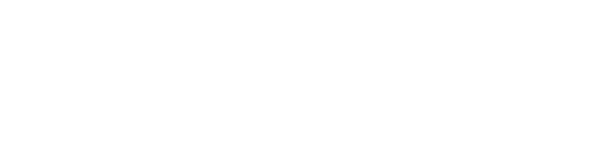